3. Situer des objets
[Speaker Notes: Aujourd'hui, nous allons apprendre à situer des objets les uns par rapport aux autres en utilisant des mots qui permettent de décrire leur position : à gauche, à droite, au-dessus, au-dessous, entre, devant, derrière.]
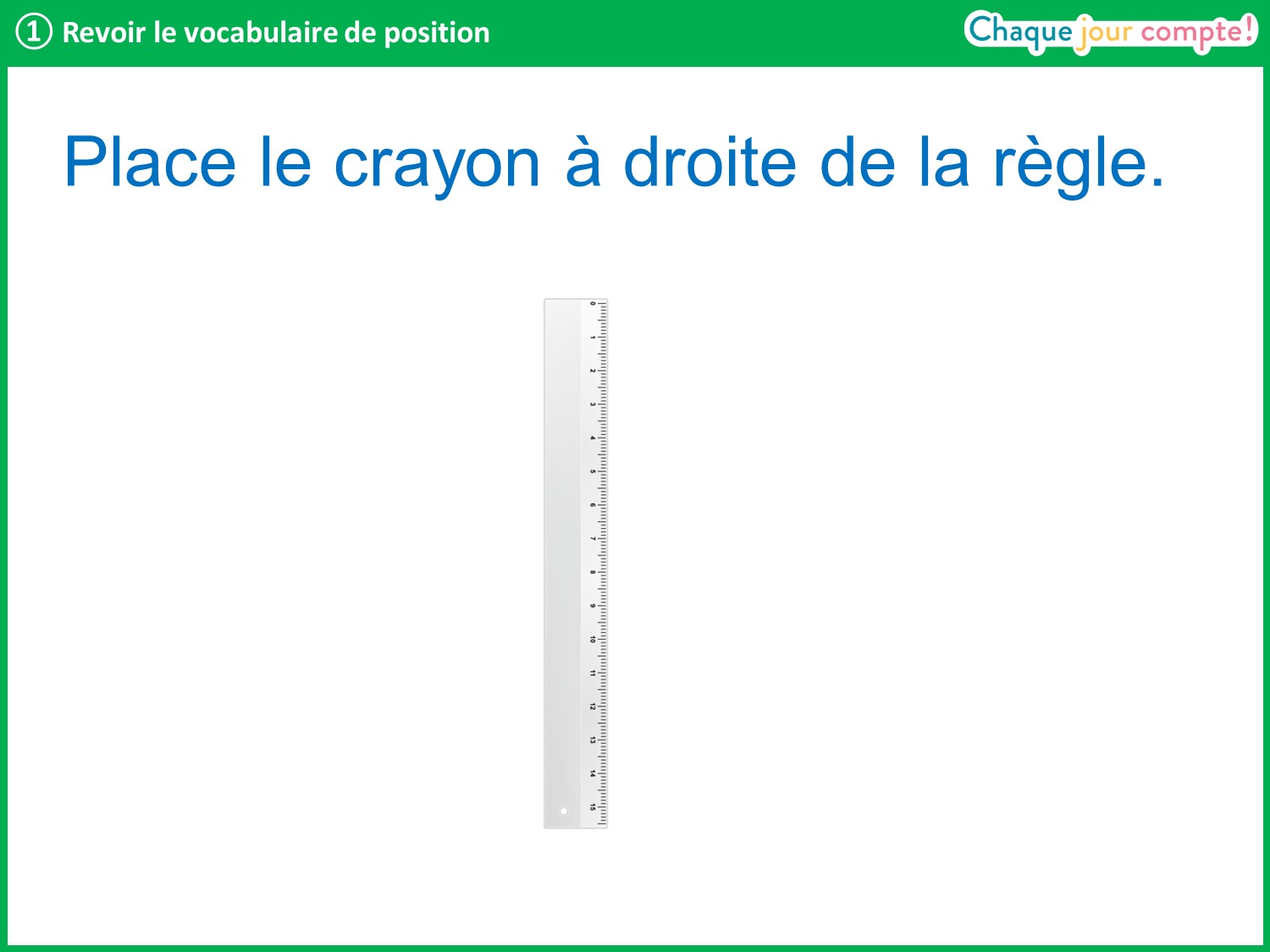 [Speaker Notes: Demander aux élèves de prendre un crayon et une règle.
Posez la règle sur la table comme sur la photo. 
S’assurer que tous les élèves ont positionné correctement leur règle sur la table (verticalement par rapport à eux) puis lire la consigne. 
Place le crayon à droite de la règle. 
Laisser quelques secondes puis interroger un élève.]
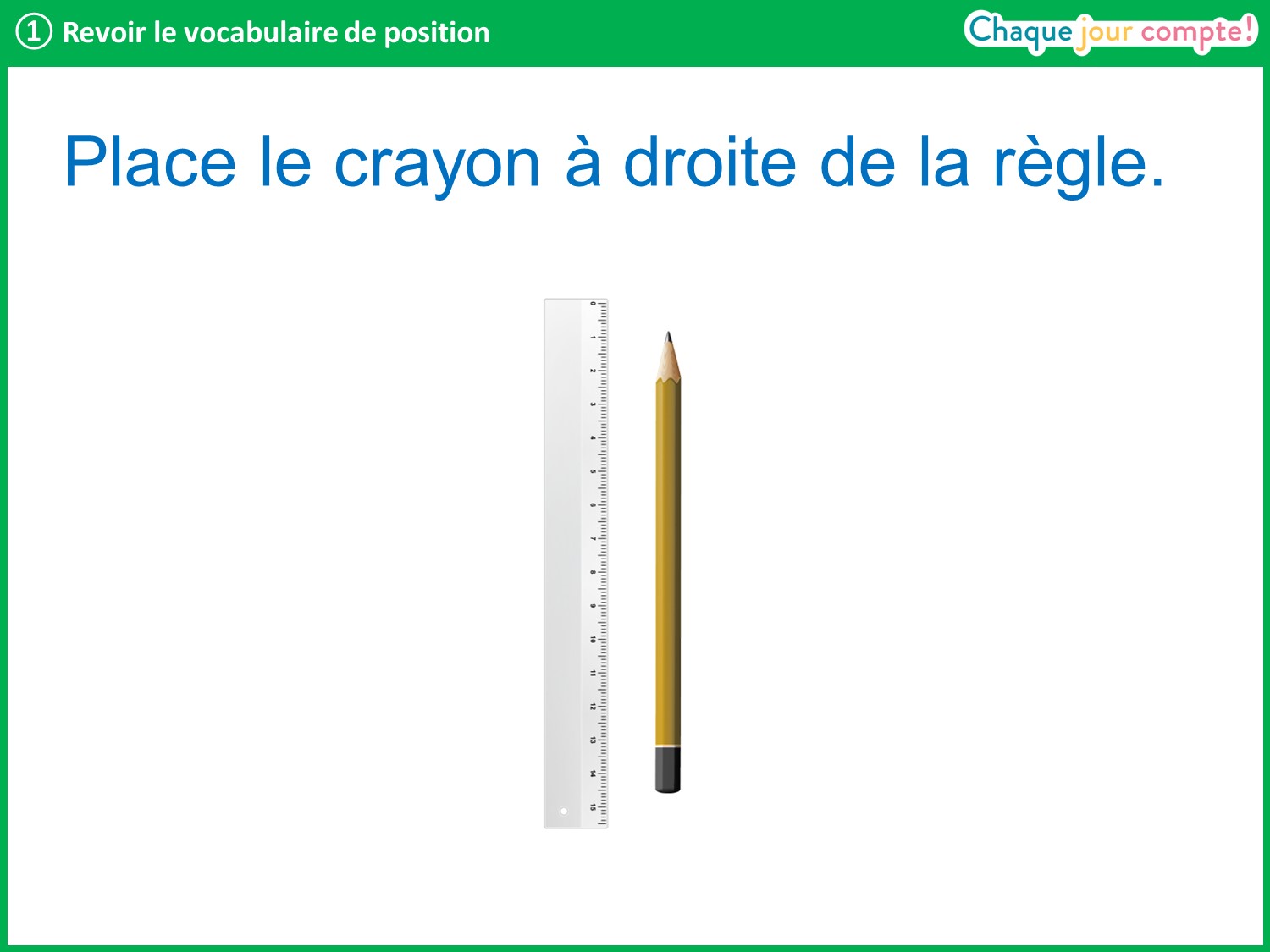 [Speaker Notes: Correction.]
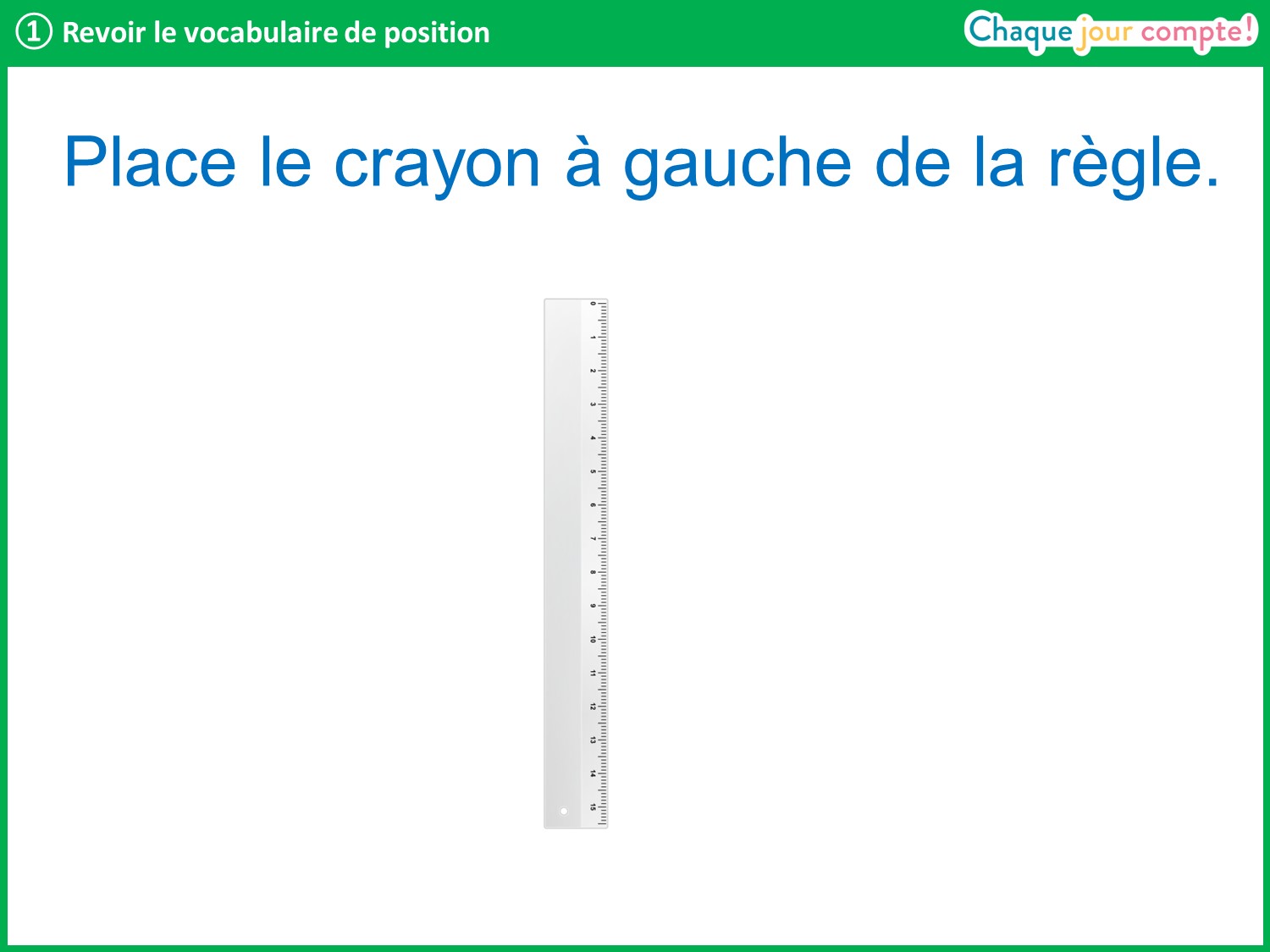 [Speaker Notes: Même démarche.]
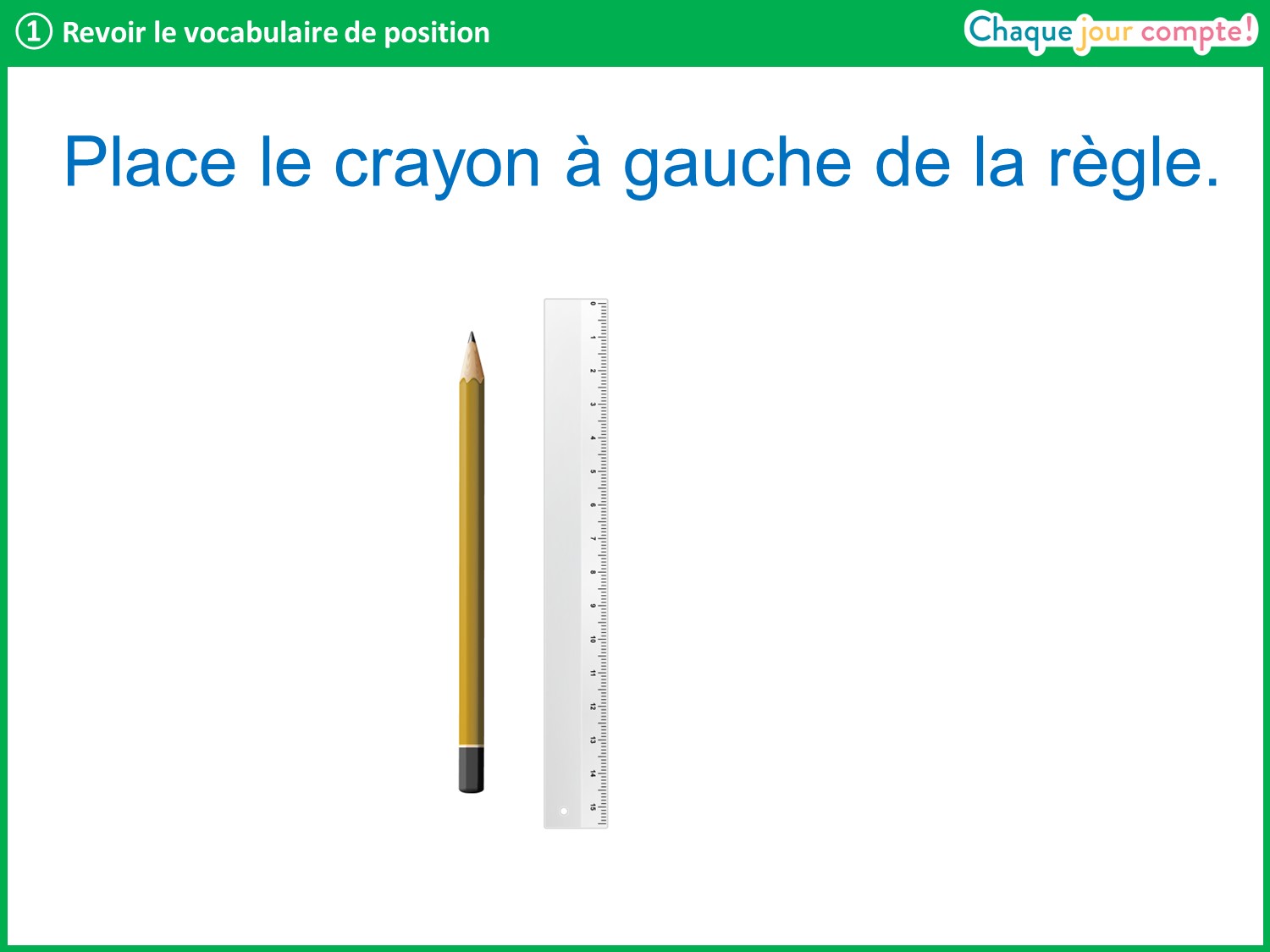 [Speaker Notes: Correction. 
Nous pourrions dire que le crayon est à côté de la règle. Qu’en pensez-vous ?
Engager une discussion afin de faire émerger que les termes « à droite de » et « à gauche de » sont plus précis que « à côté ».]
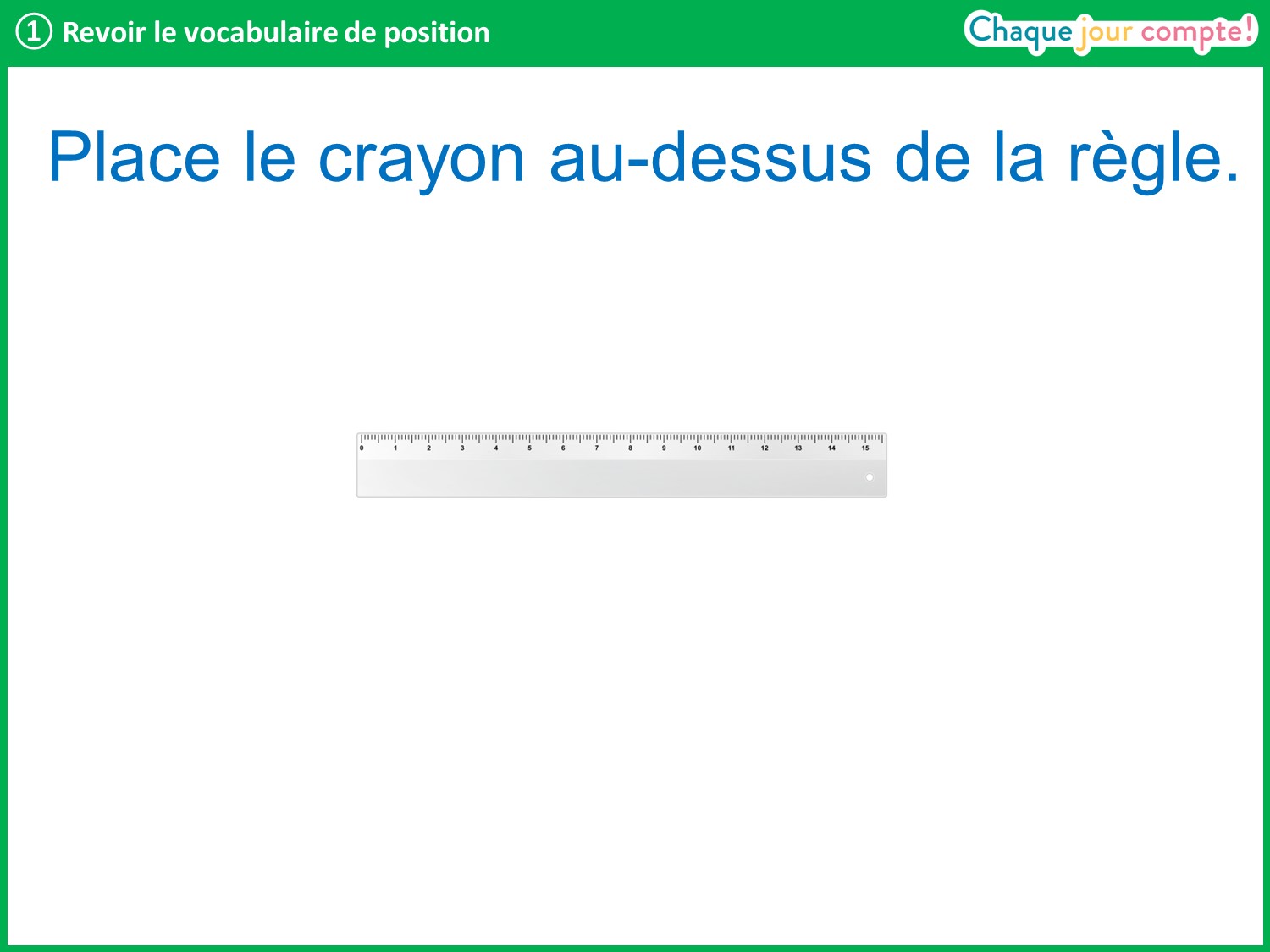 [Speaker Notes: Maintenant, vous allez placer la règle horizontalement comme sur la photo. 
S’assurer que tous les élèves ont positionné leur règle correctement sur la table. 
Placez votre crayon au-dessus de la règle. 
Laisser quelques secondes de réflexion puis interroger un élève.]
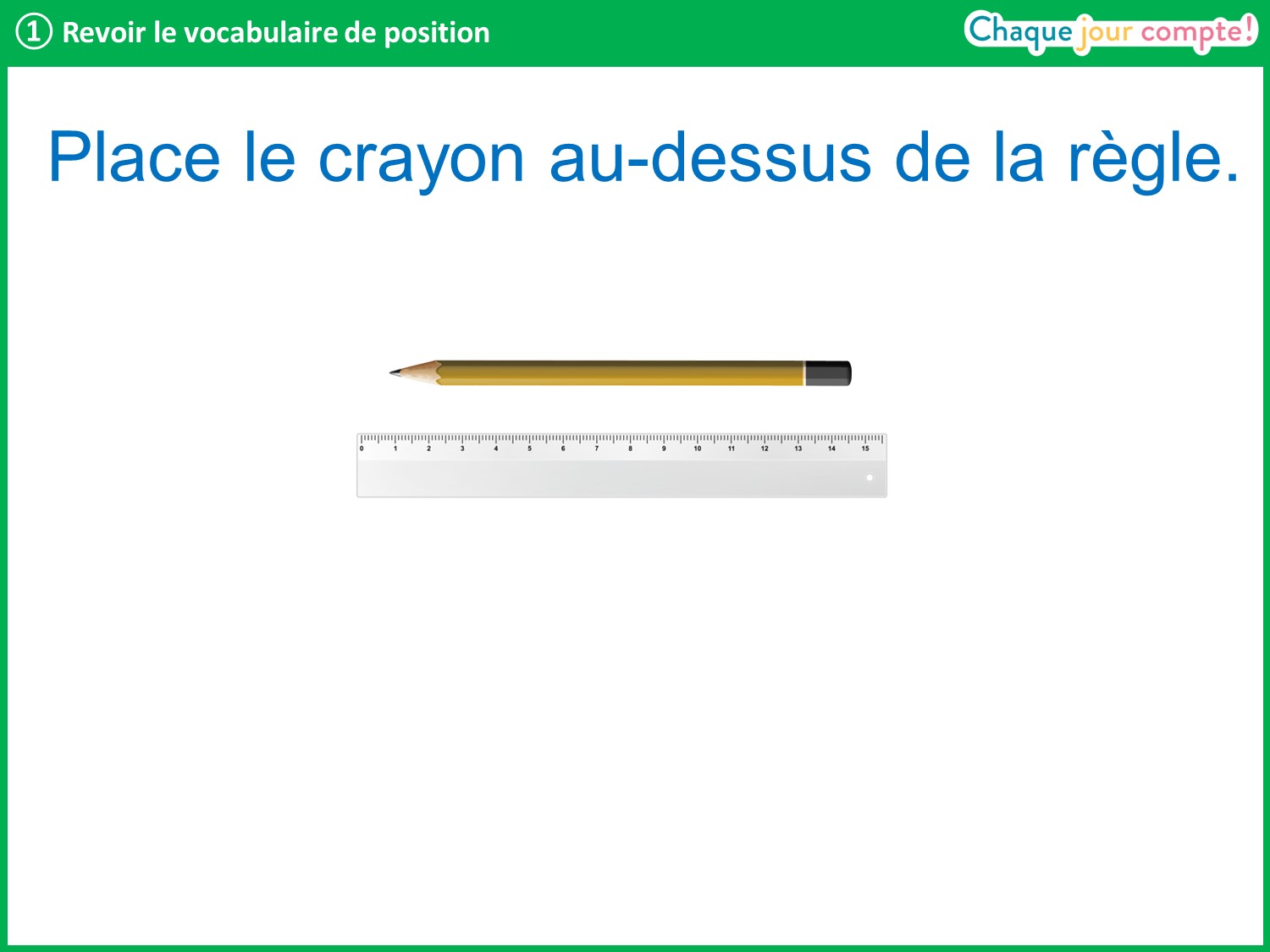 [Speaker Notes: Correction.]
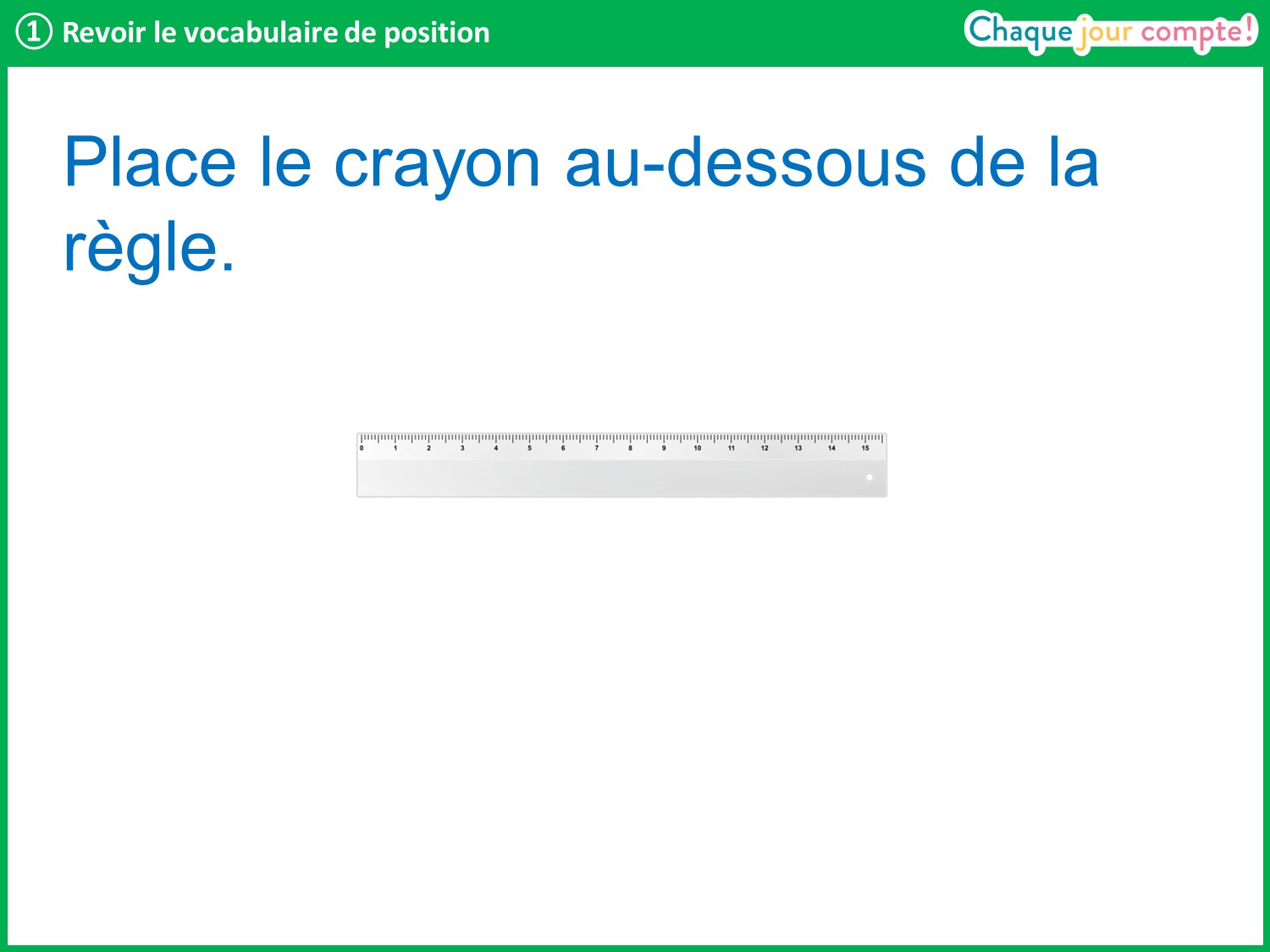 [Speaker Notes: Même démarche.]
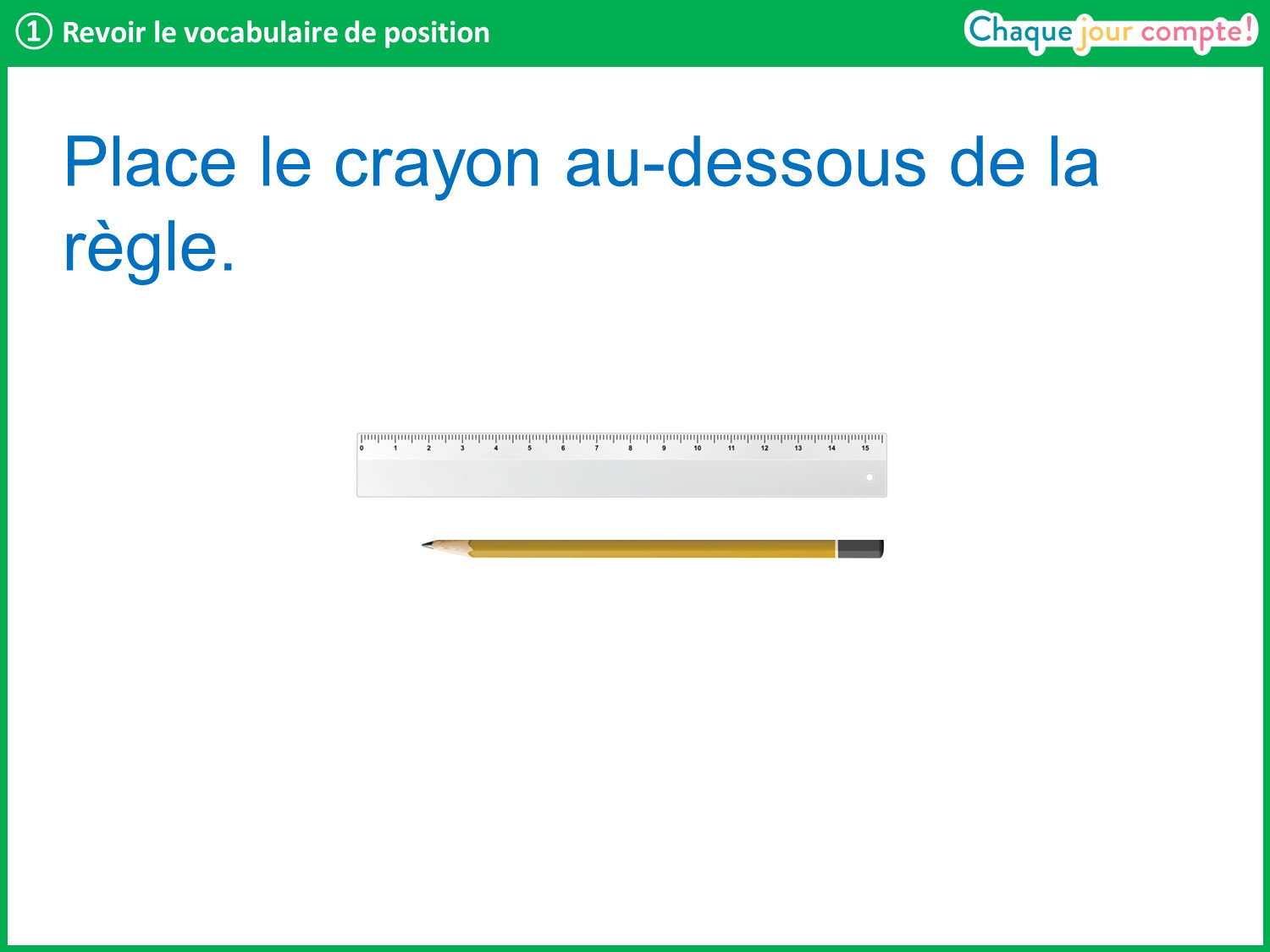 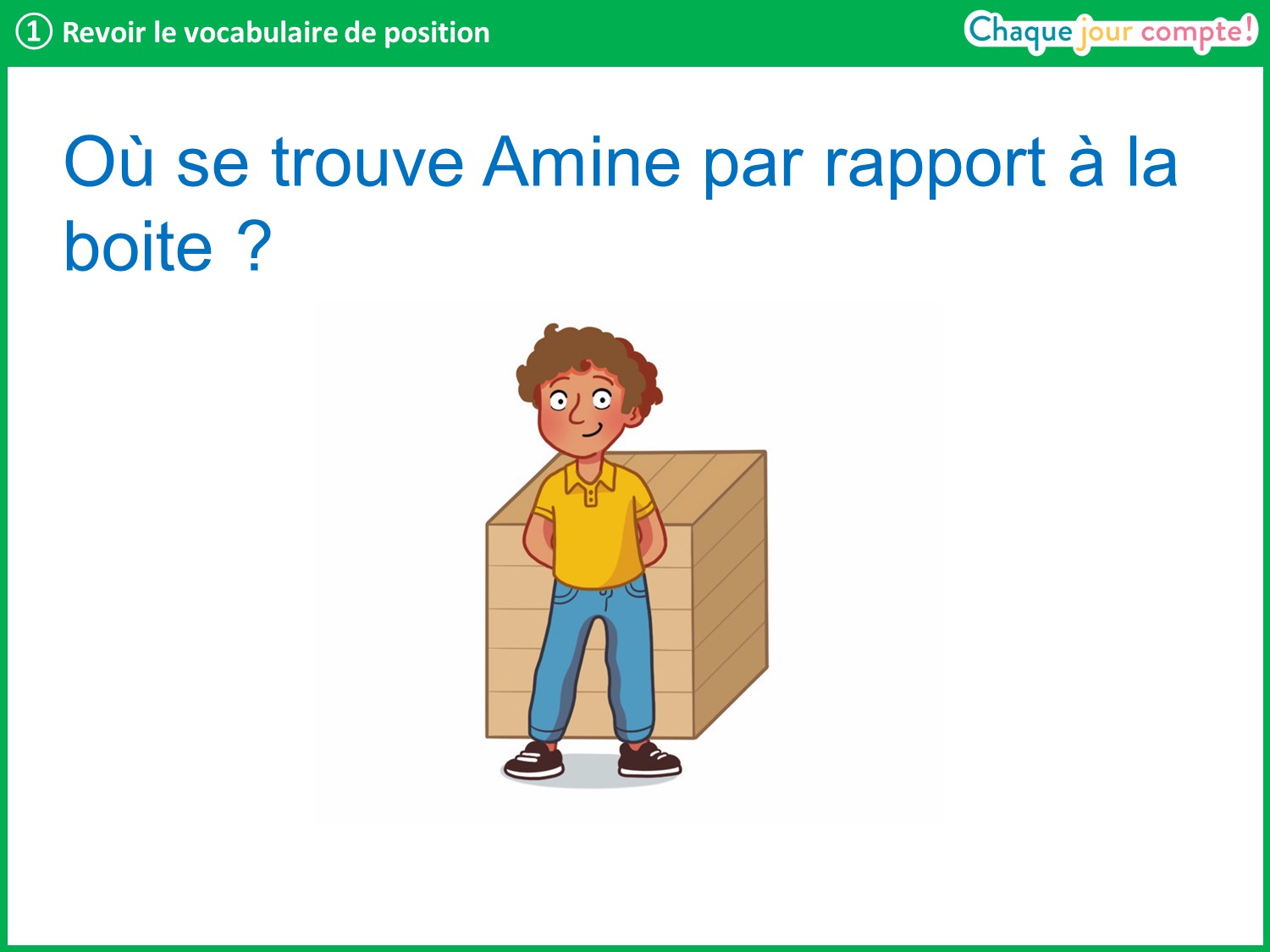 [Speaker Notes: Maintenant, nous allons revoir un personnage du CP que vous connaissez peut-être. C’est Amine. Où se trouve Amine par rapport à la boite ?
Laisser quelques secondes, puis interroger un élève.
→ Amine est devant la boite.
En cas de réponse erronée, reprendre en faisant manipuler par les élèves une trousse et un crayon.]
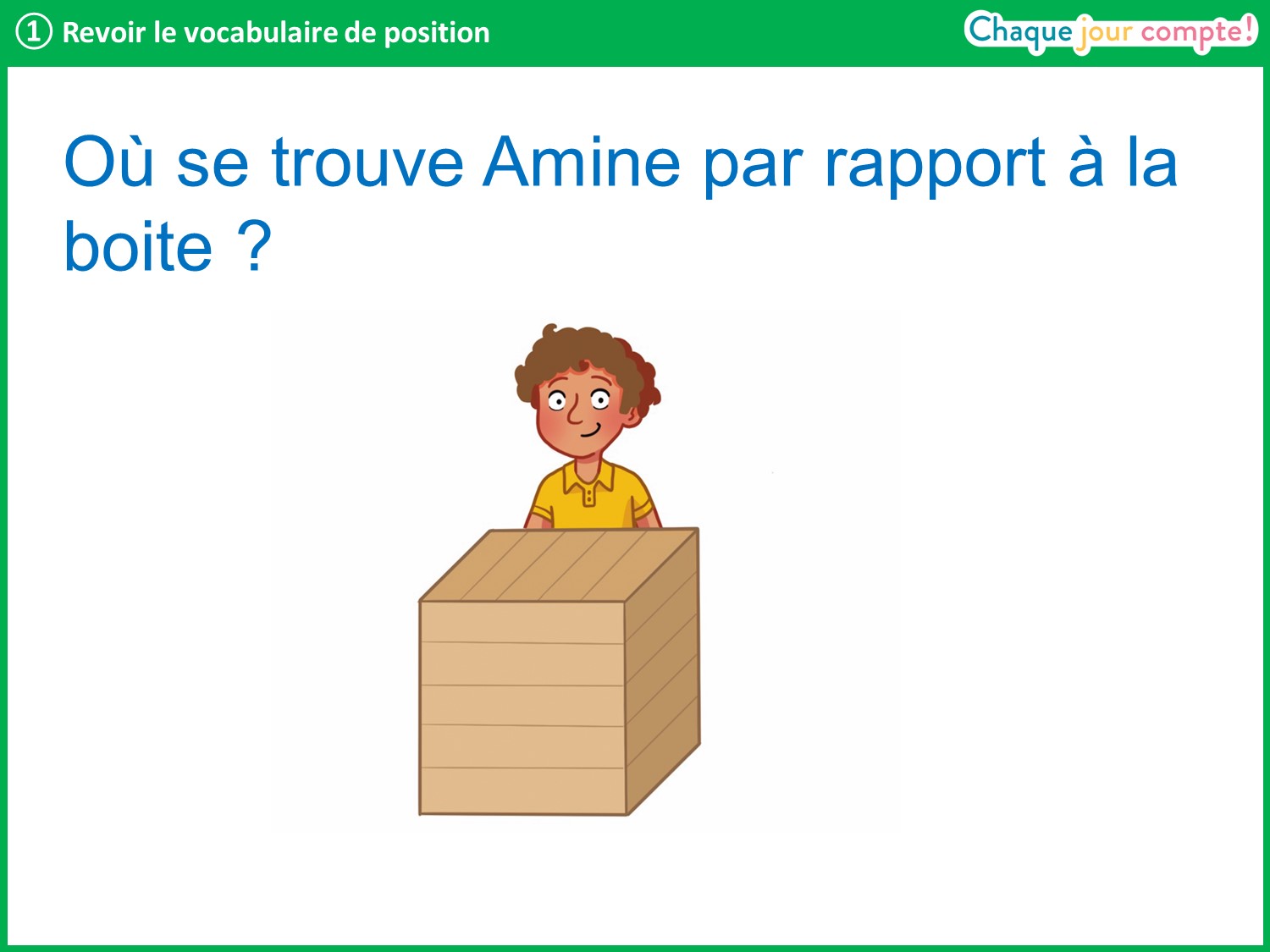 [Speaker Notes: Même démarche.]
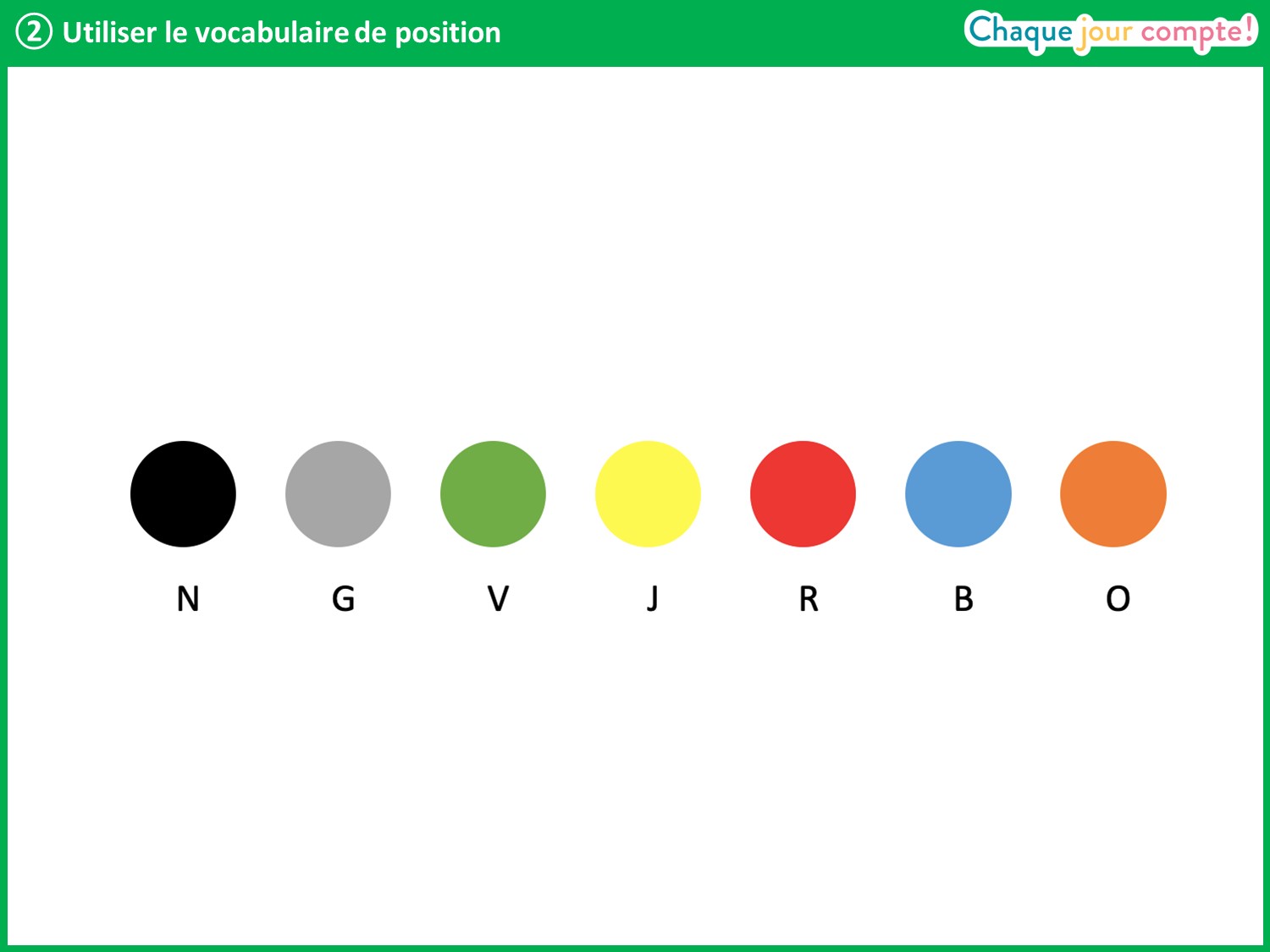 [Speaker Notes: Nous allons observer la position de ces jetons de couleur. Pour commencer, nous allons revoir les couleurs de ces jetons.
Faire verbaliser le noms des couleurs par plusieurs élèves, de gauche à droite puis de droite à gauche.
D’après vous, à quoi correspondent les lettres sous les points de couleur ?
Faire émerger que chaque lettre est la première lettre de chaque couleur.
Je vais vous poser des questions ; vous allez répondre sur l’ardoise en utilisant les lettres sous les couleurs. Par exemple, si je veux répondre « le jeton rouge », j’écris un R. 
Faire d’autres exemples à l’oral.]
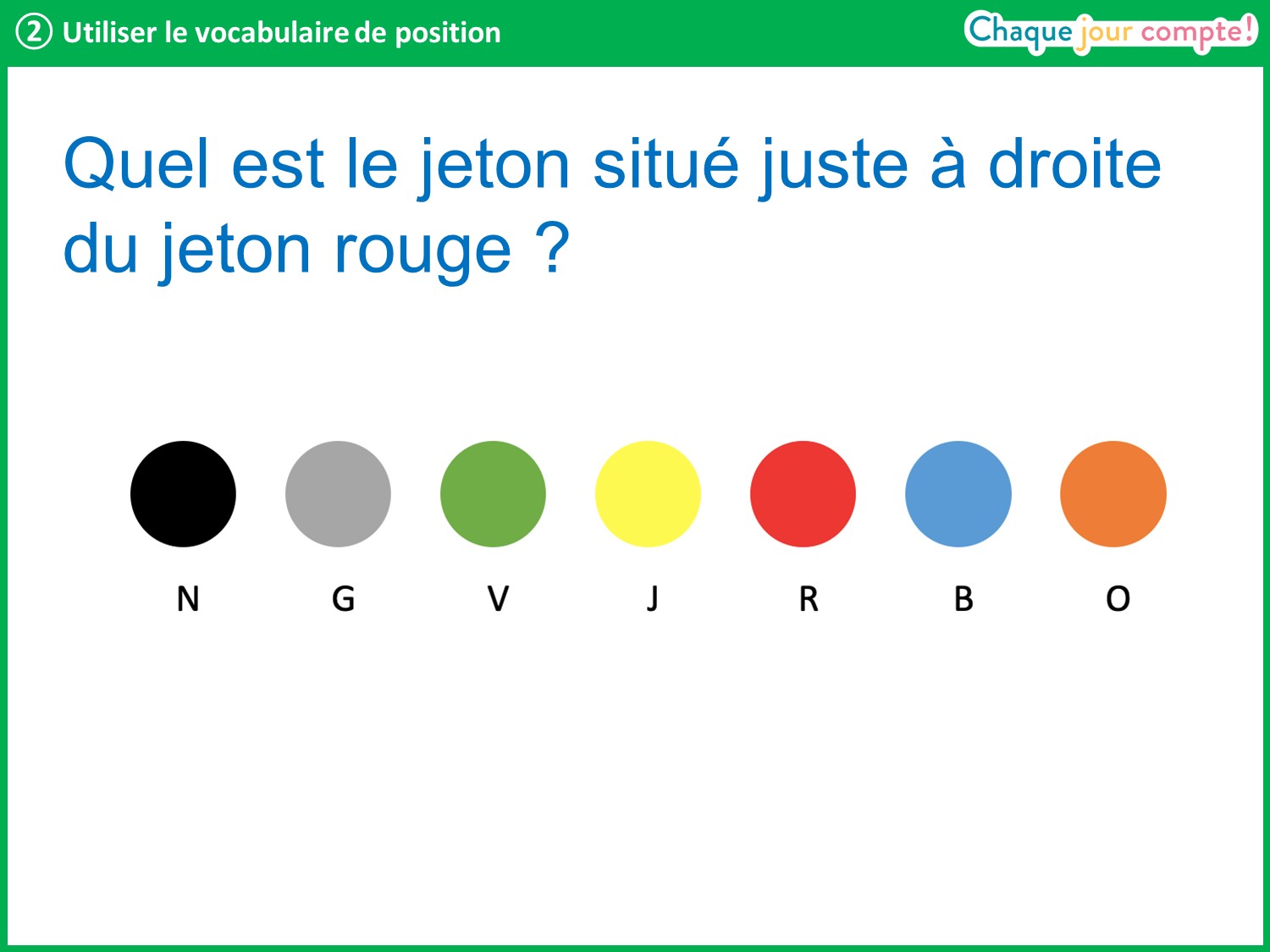 [Speaker Notes: Quel est le jeton situé juste à droite du jeton rouge ? 
Laisser quelques secondes, puis interroger un élève.]
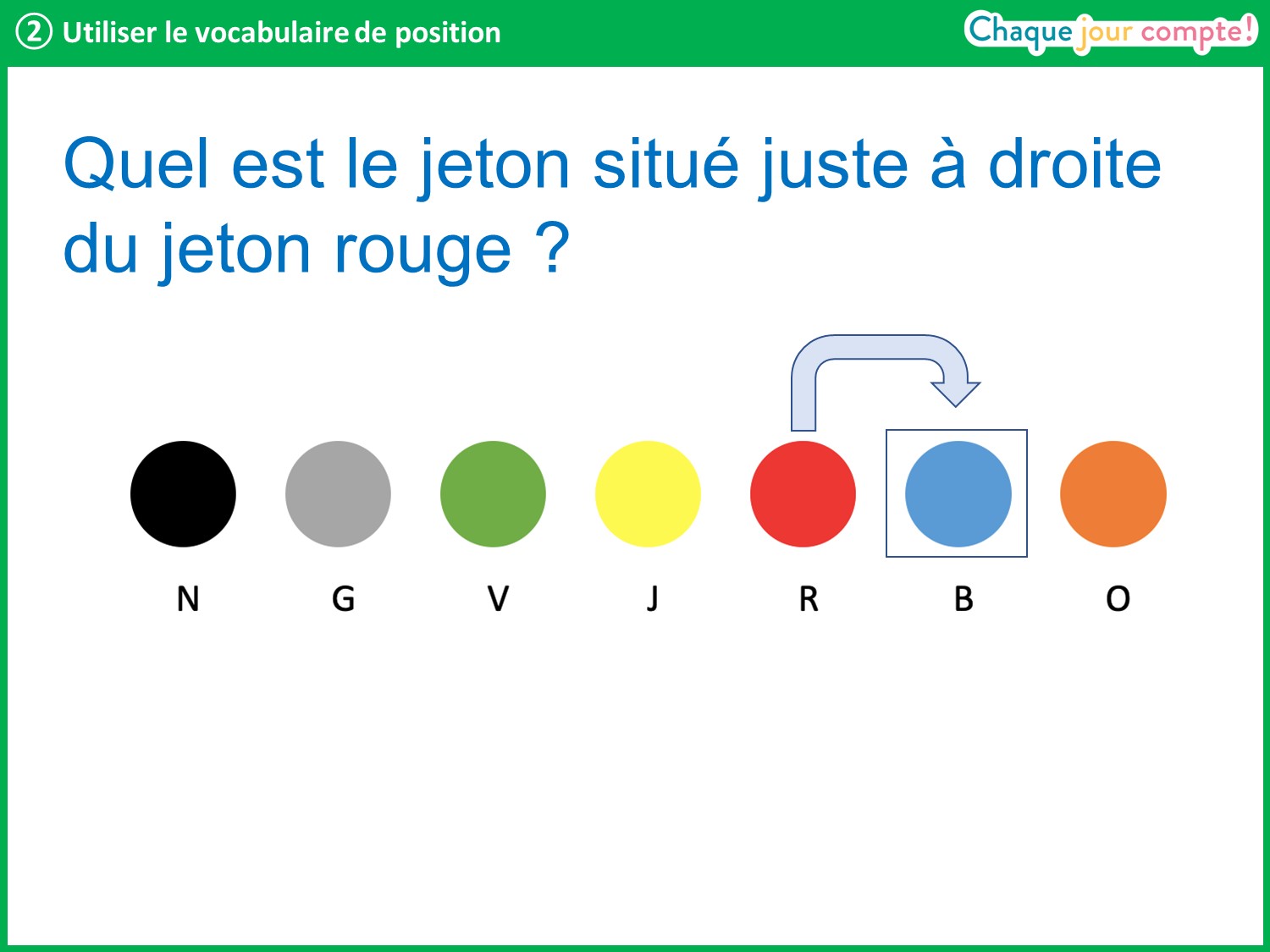 [Speaker Notes: → C’est le jeton bleu.
Que pensez-vous de la position du jeton orange ? 
→ Il est aussi à droite du jeton rouge, mais pas « juste à droite ». Il n’y a qu’un jeton qui est situé « juste à droite », c’est le jeton bleu.]
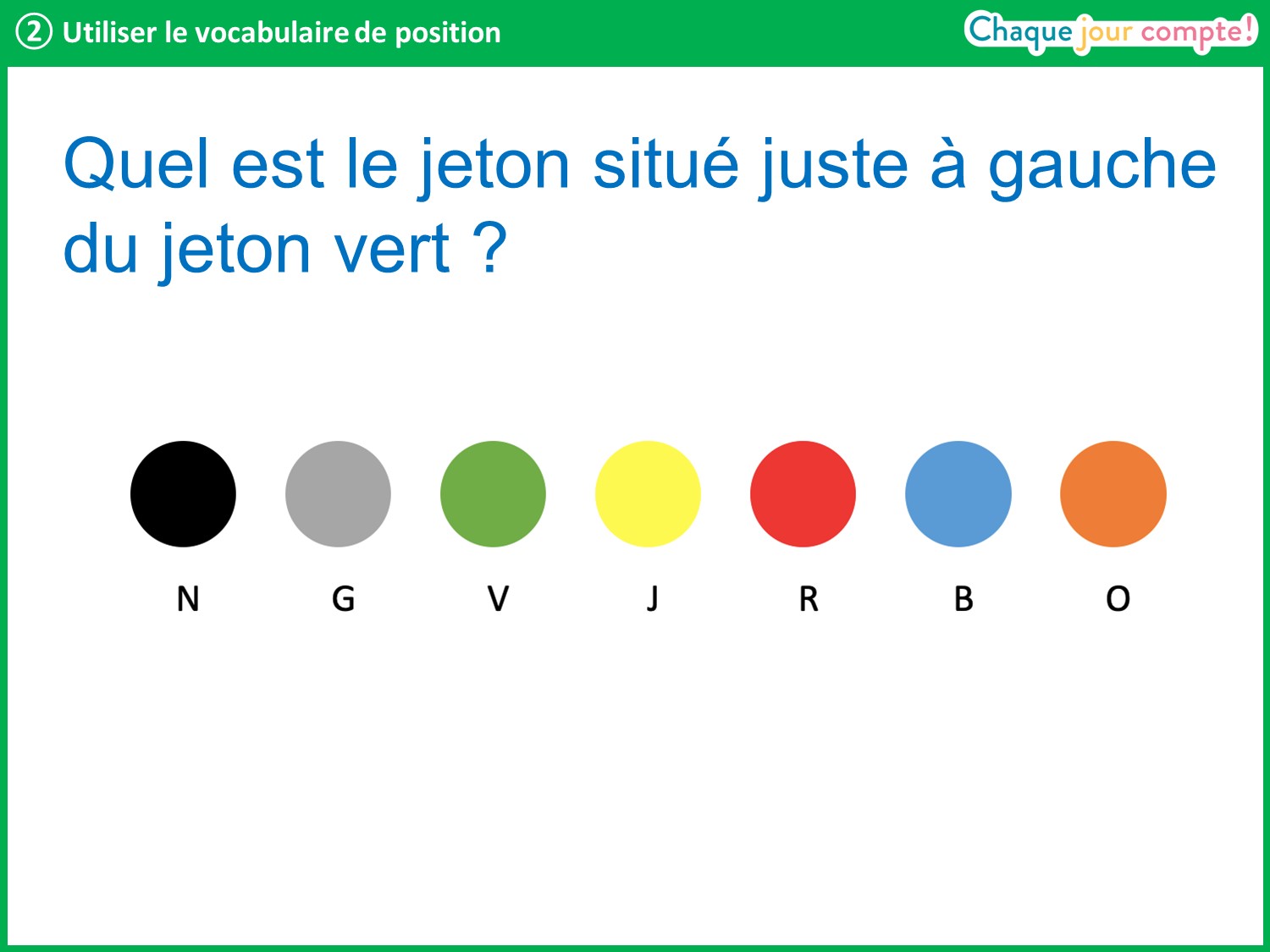 [Speaker Notes: Même démarche.]
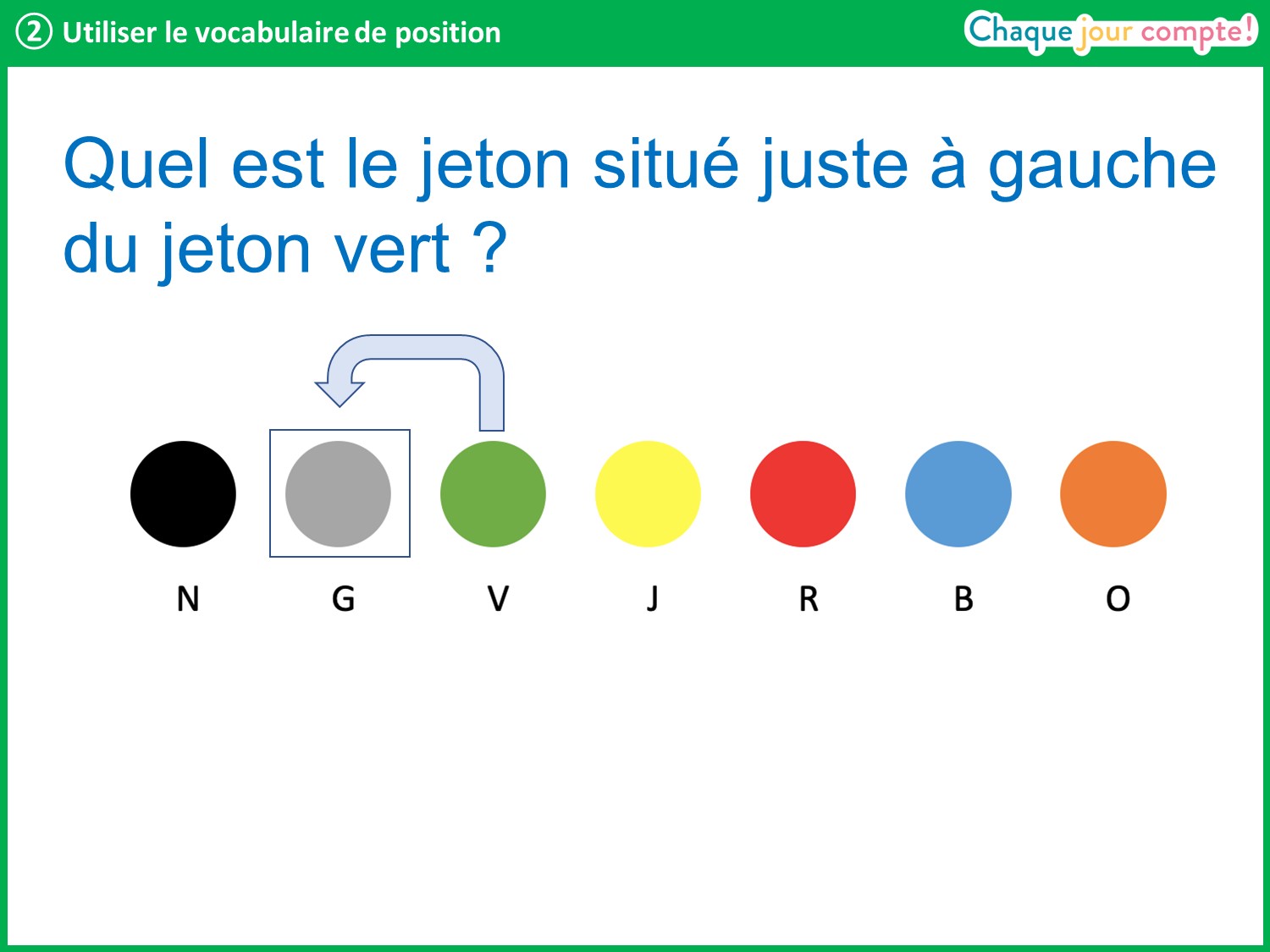 [Speaker Notes: → Le jeton gris est situé juste à gauche du jeton vert.]
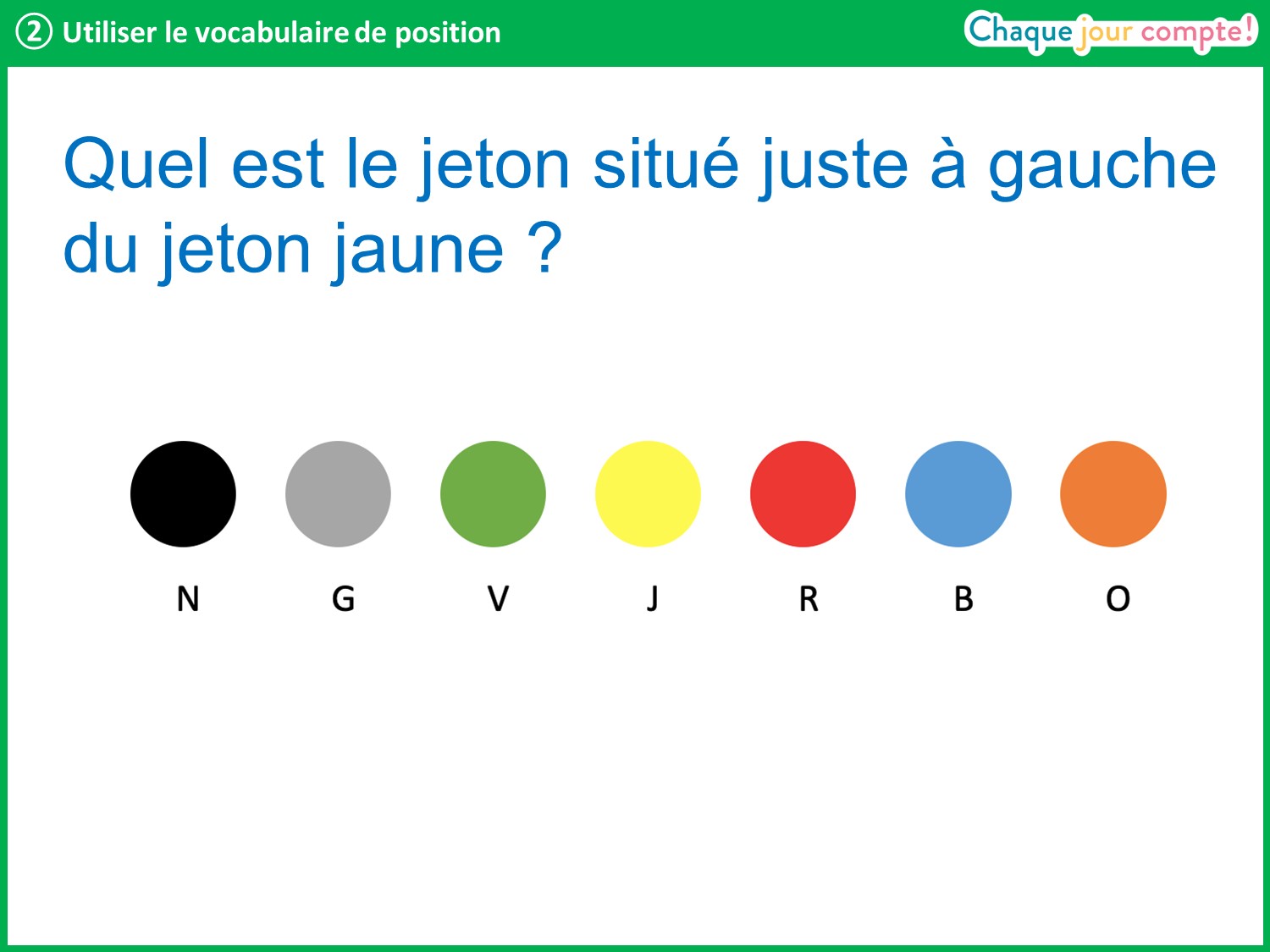 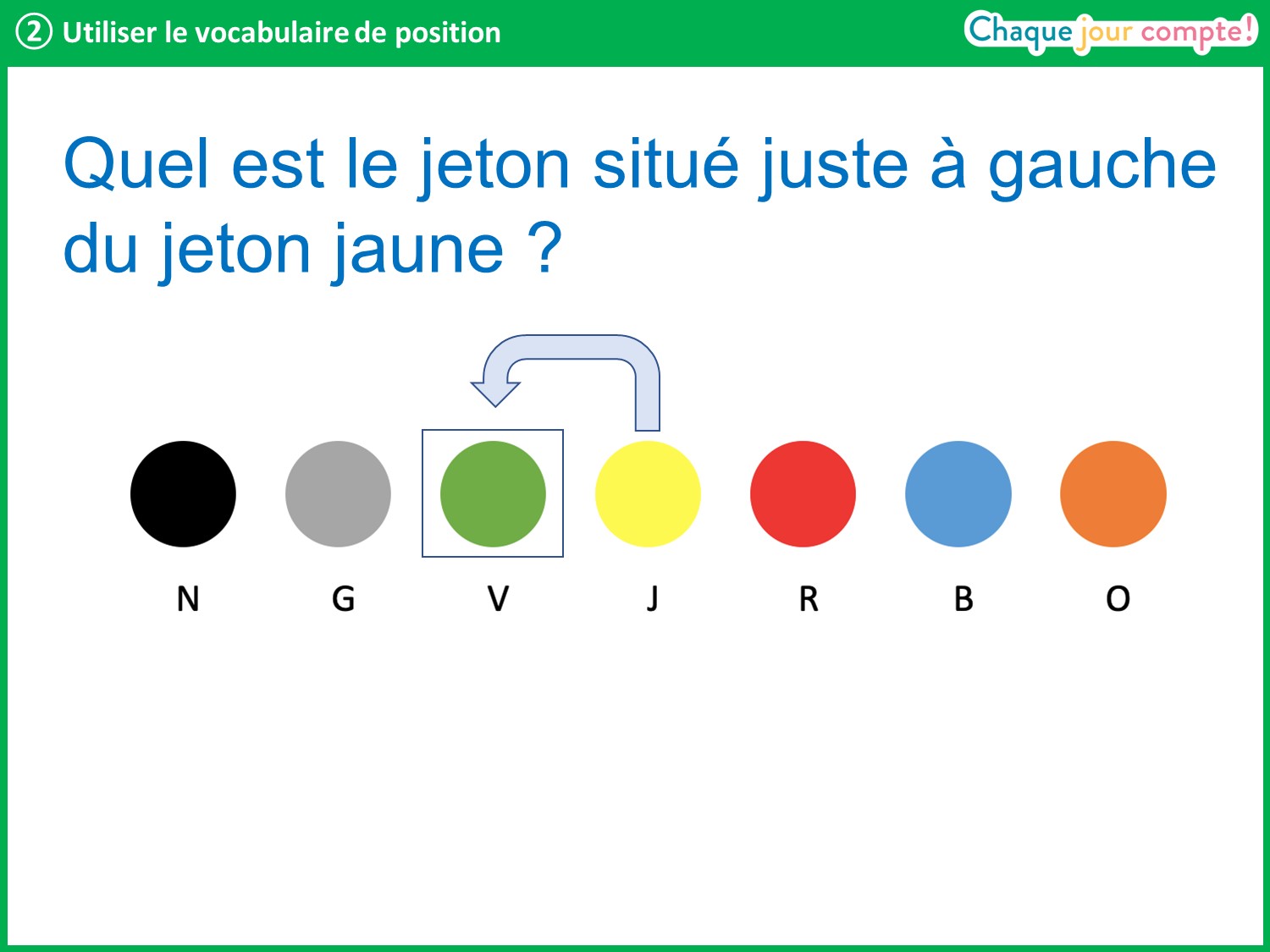 [Speaker Notes: → Le jeton vert est situé juste à gauche du jeton jaune.]
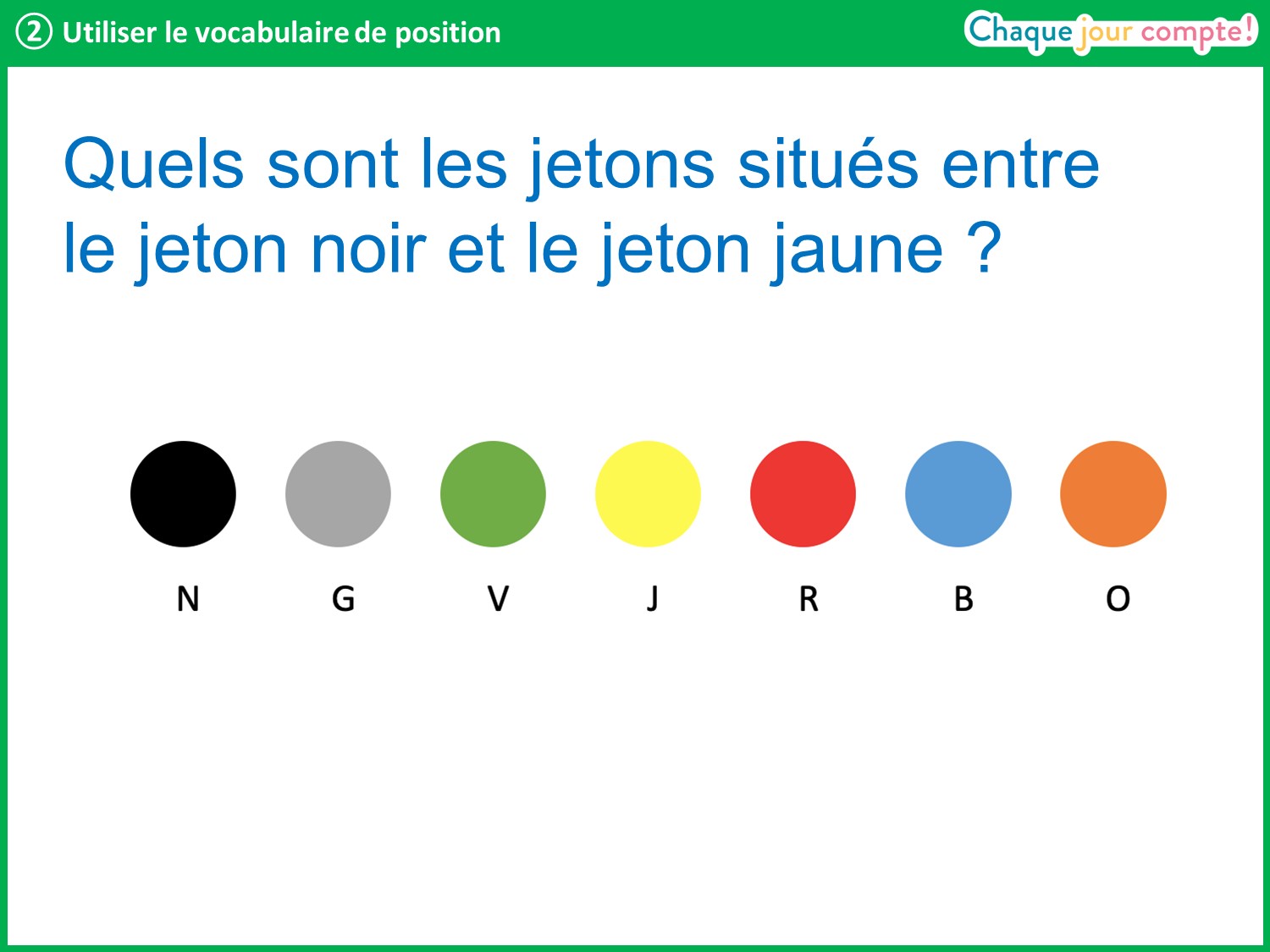 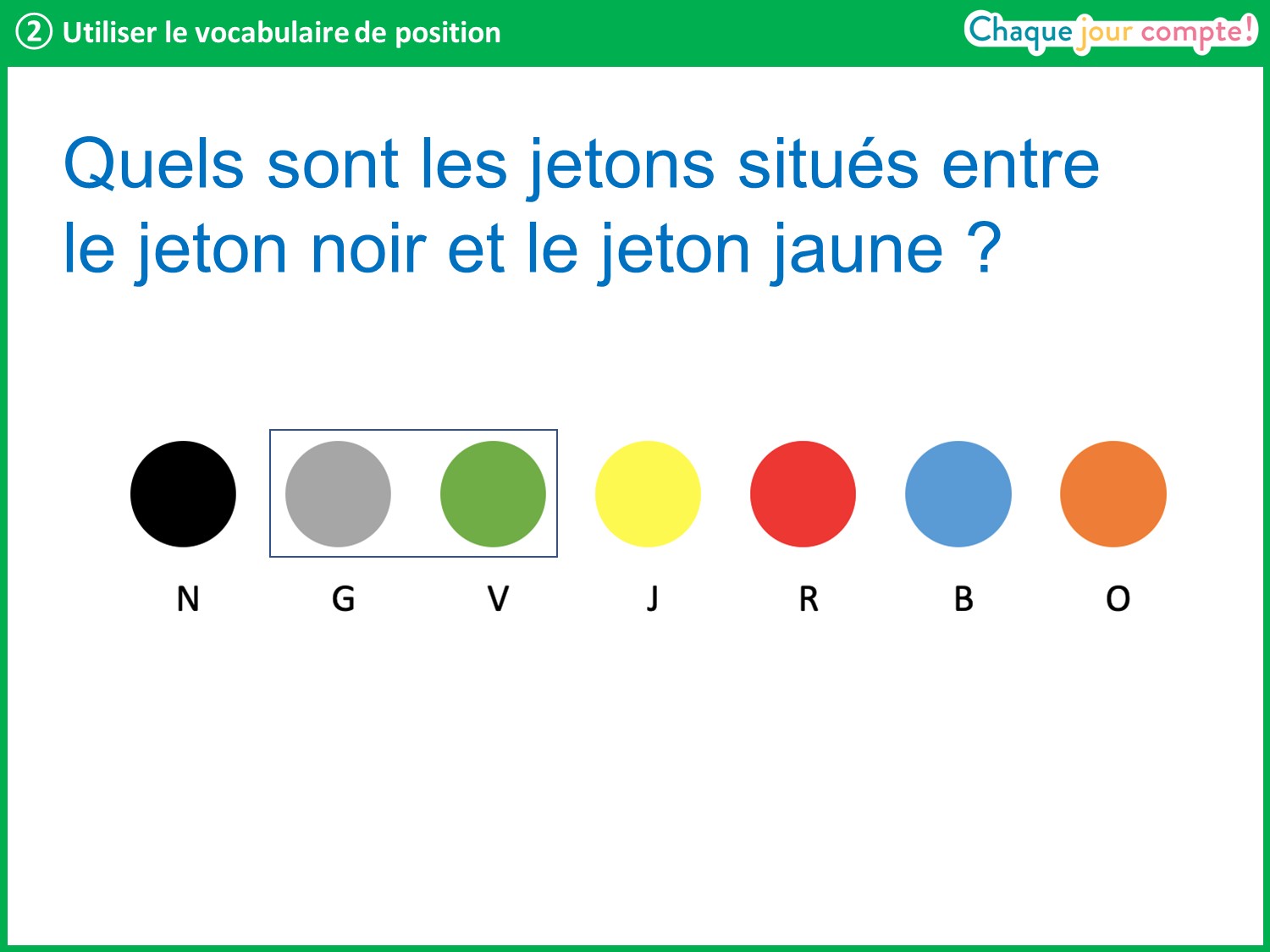 [Speaker Notes: → Les jetons gris et vert sont situés entre le jeton noir et le jeton jaune.]
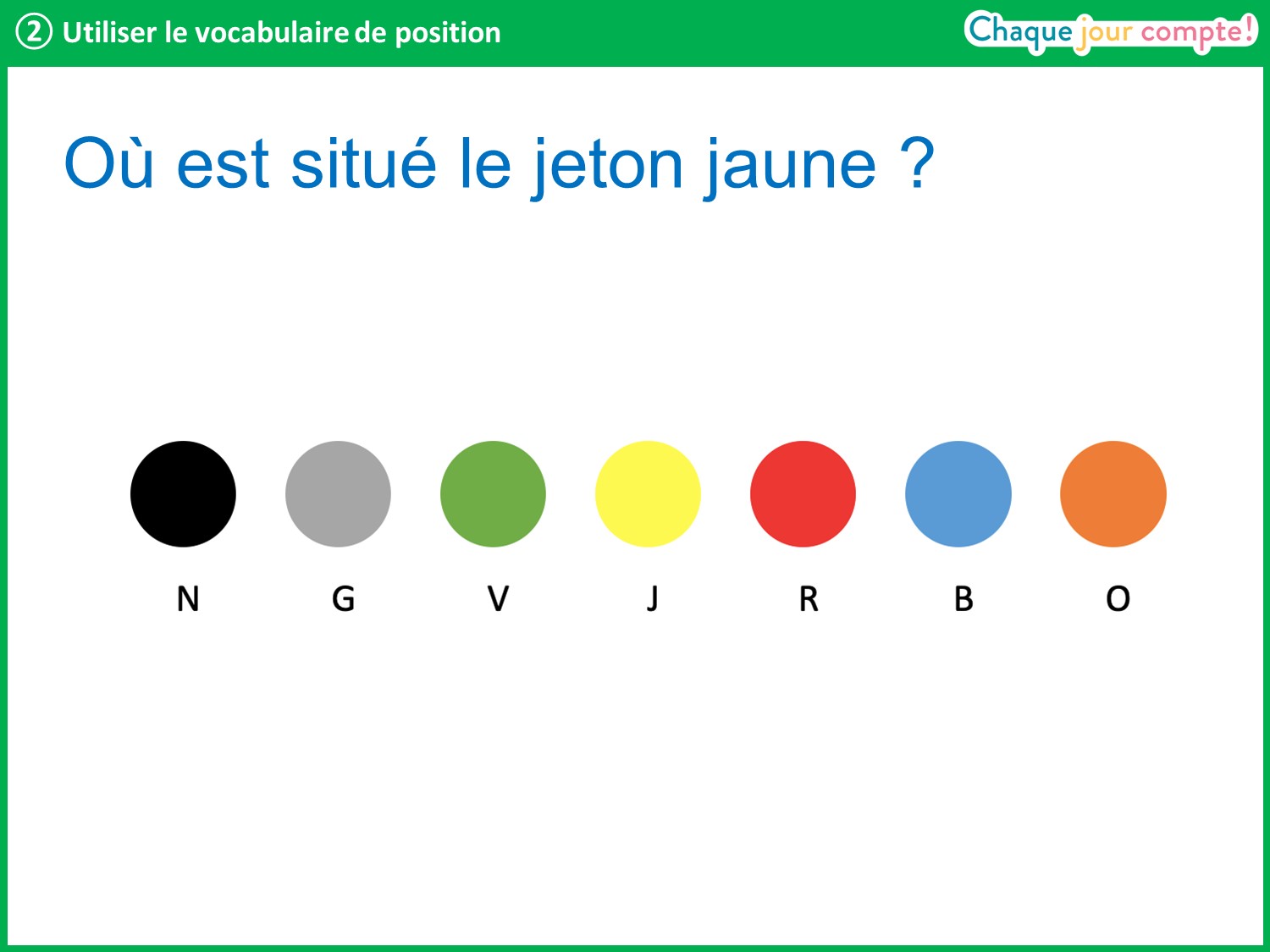 [Speaker Notes: Où est situé le jeton jaune ? 
Laisser quelques secondes, puis interroger un élève.]
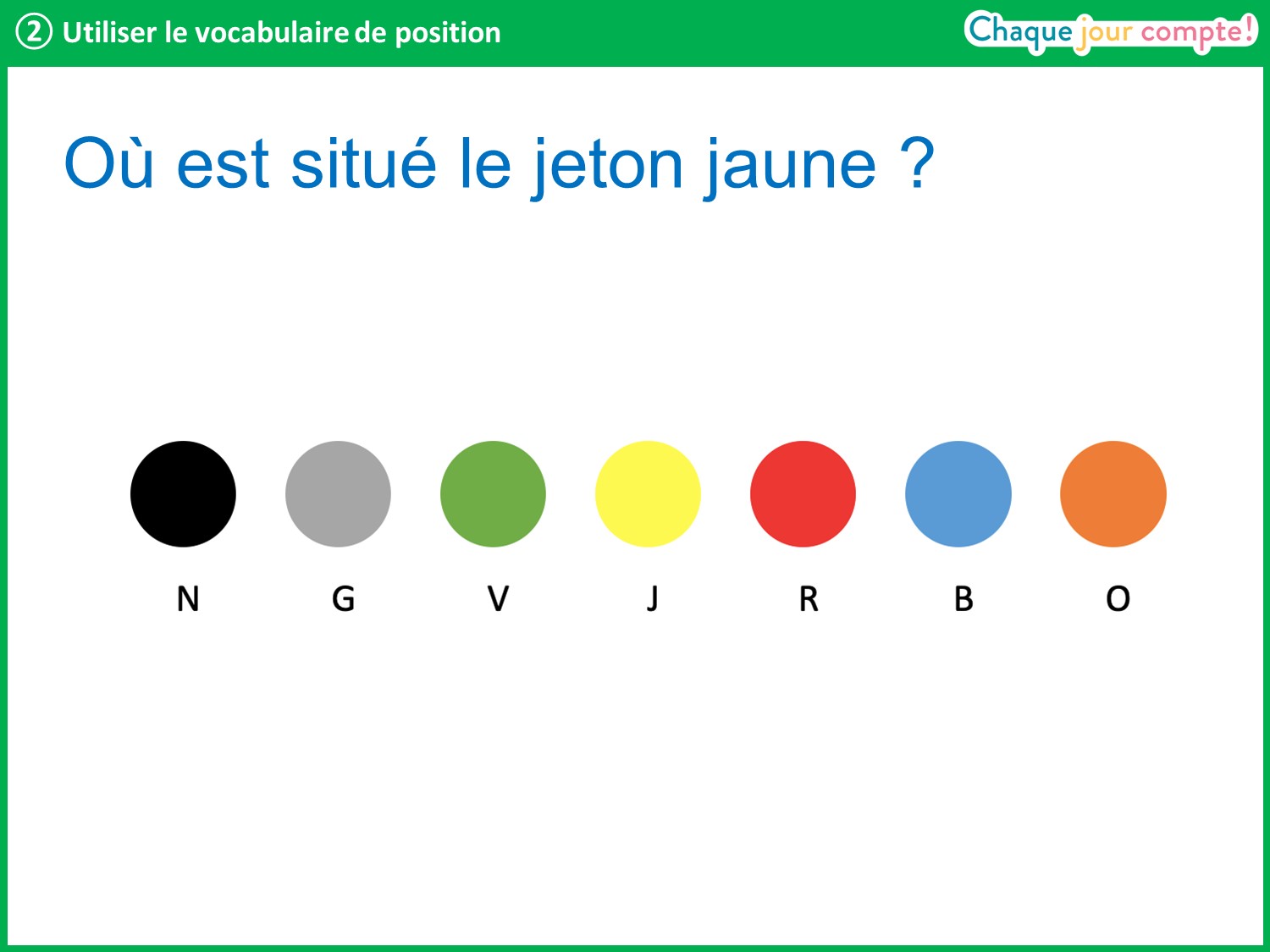 [Speaker Notes: Il y a plusieurs manières de situer le jeton demandé : le jeton jaune est situé juste à droite du jeton vert / juste à gauche du jeton rouge / entre le jeton vert et le jeton rouge.]
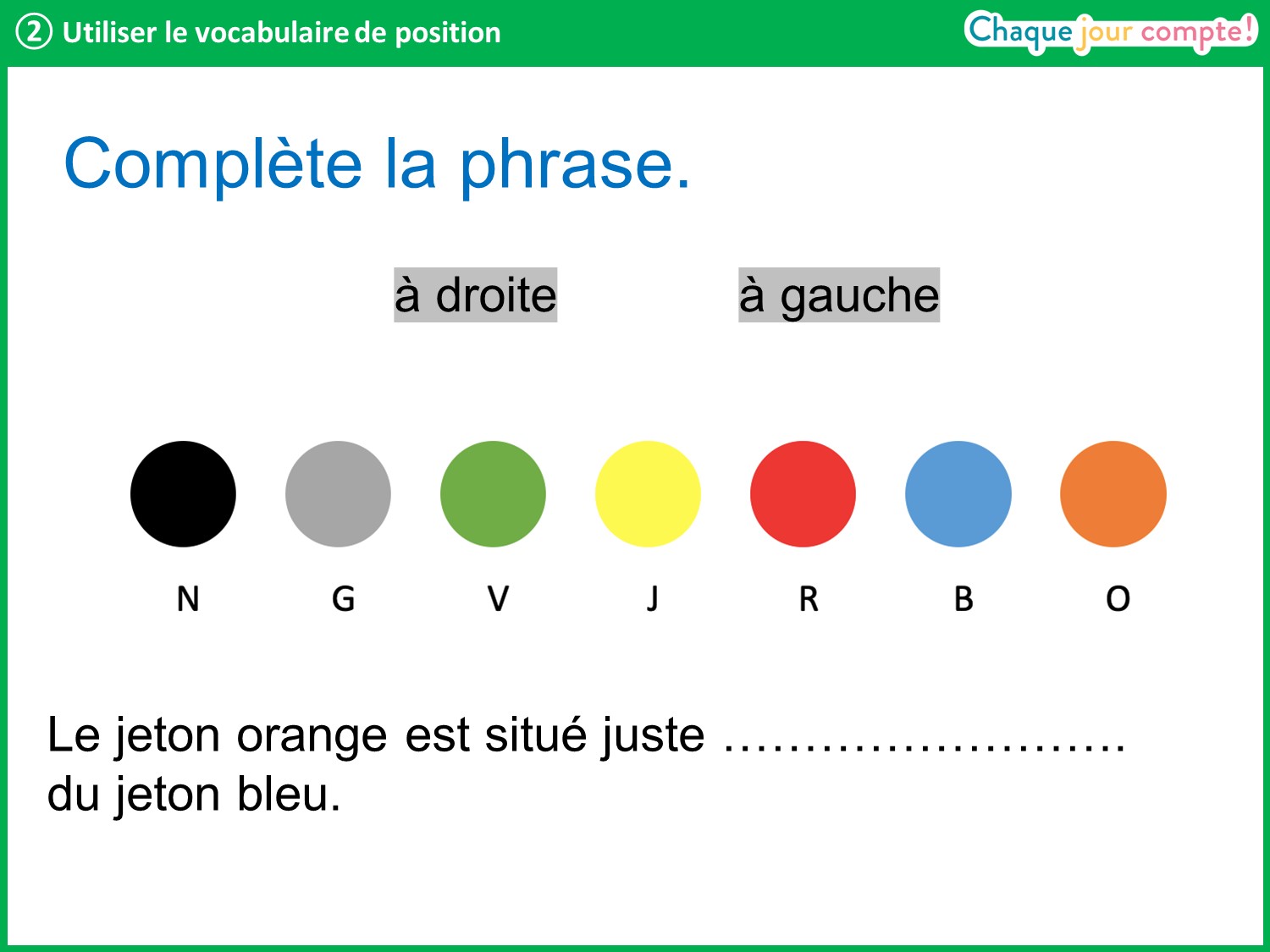 [Speaker Notes: Vous devez compléter la phrase à l’aide des mots proposés : « à droite » ou « à gauche » (pointer les mots au tableau).
Écrivez les mots manquants sur vos ardoises. 
Laisser quelques secondes, puis interroger un élève. 
→ Le jeton orange est situé juste à droite du jeton bleu.
Compléter les pointillés.]
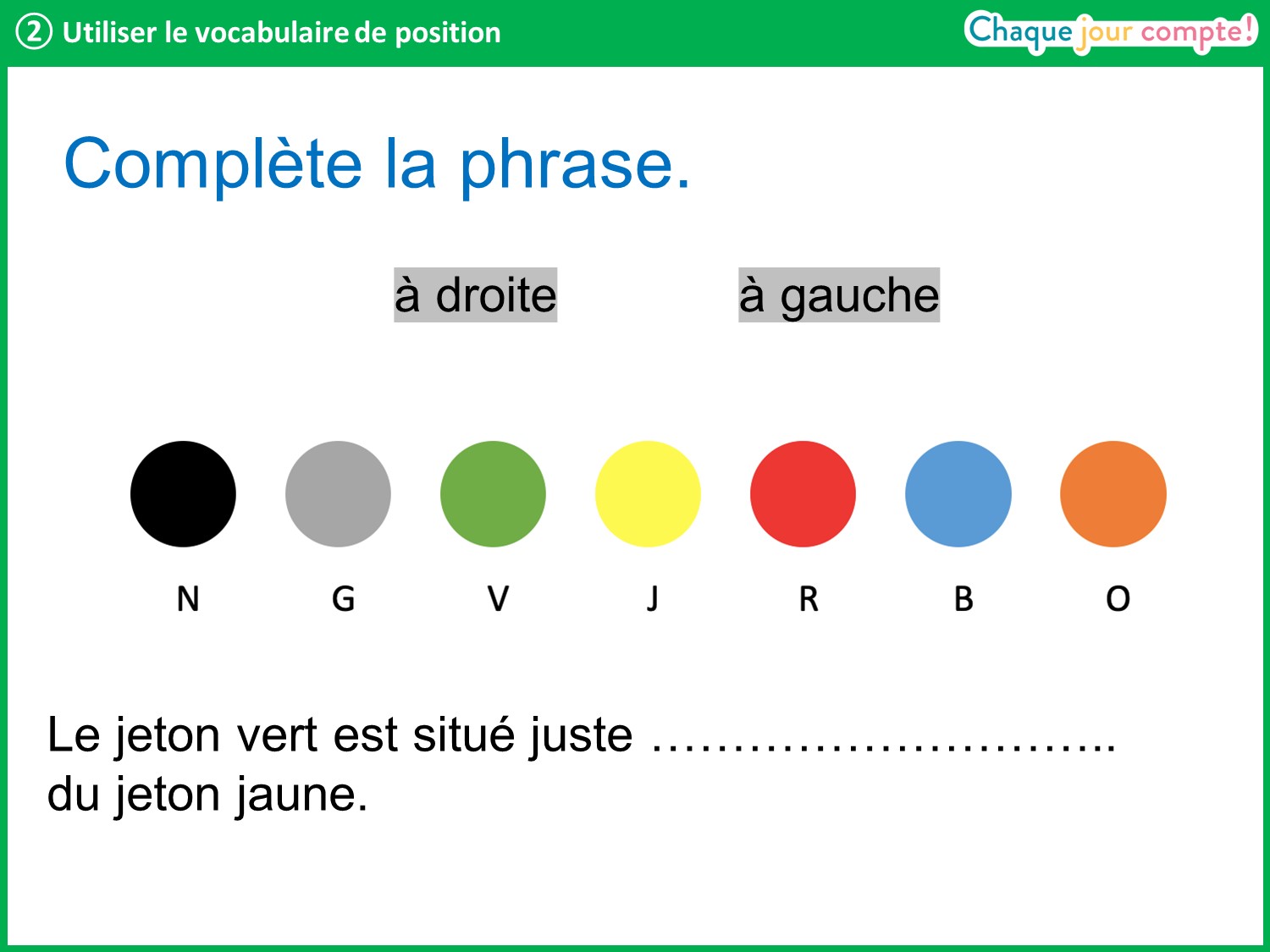 [Speaker Notes: Même démarche.
→ Le jeton vert est situé juste à gauche du jeton jaune.]
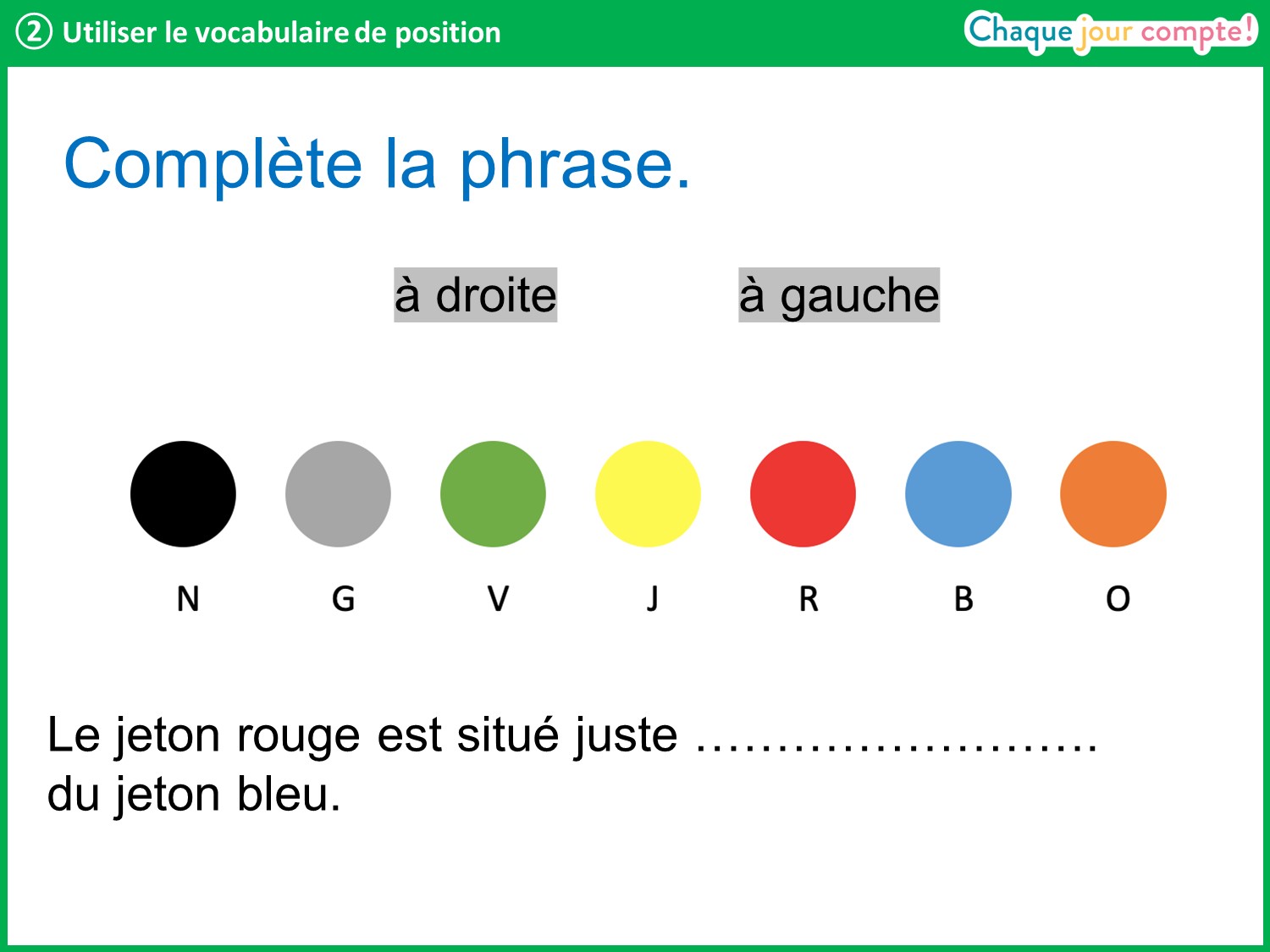 [Speaker Notes: → Le jeton rouge est situé juste à gauche du jeton bleu.]
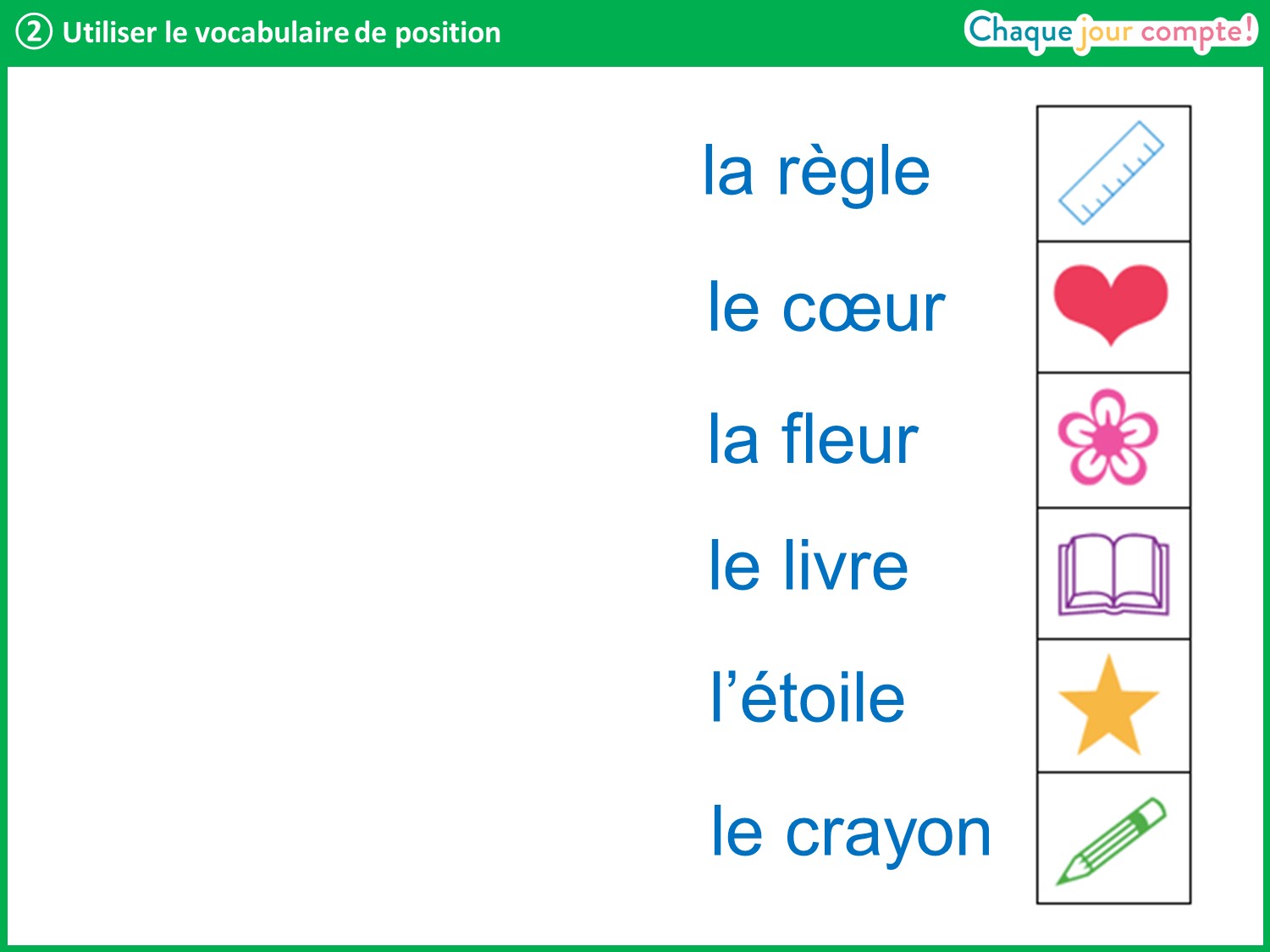 [Speaker Notes: Maintenant, nous allons décrire la position d’un objet. Pointer chaque dessin en demandant aux élèves ce qu’il représente : la règle – le cœur – la fleur – le livre – l’étoile – le crayon.]
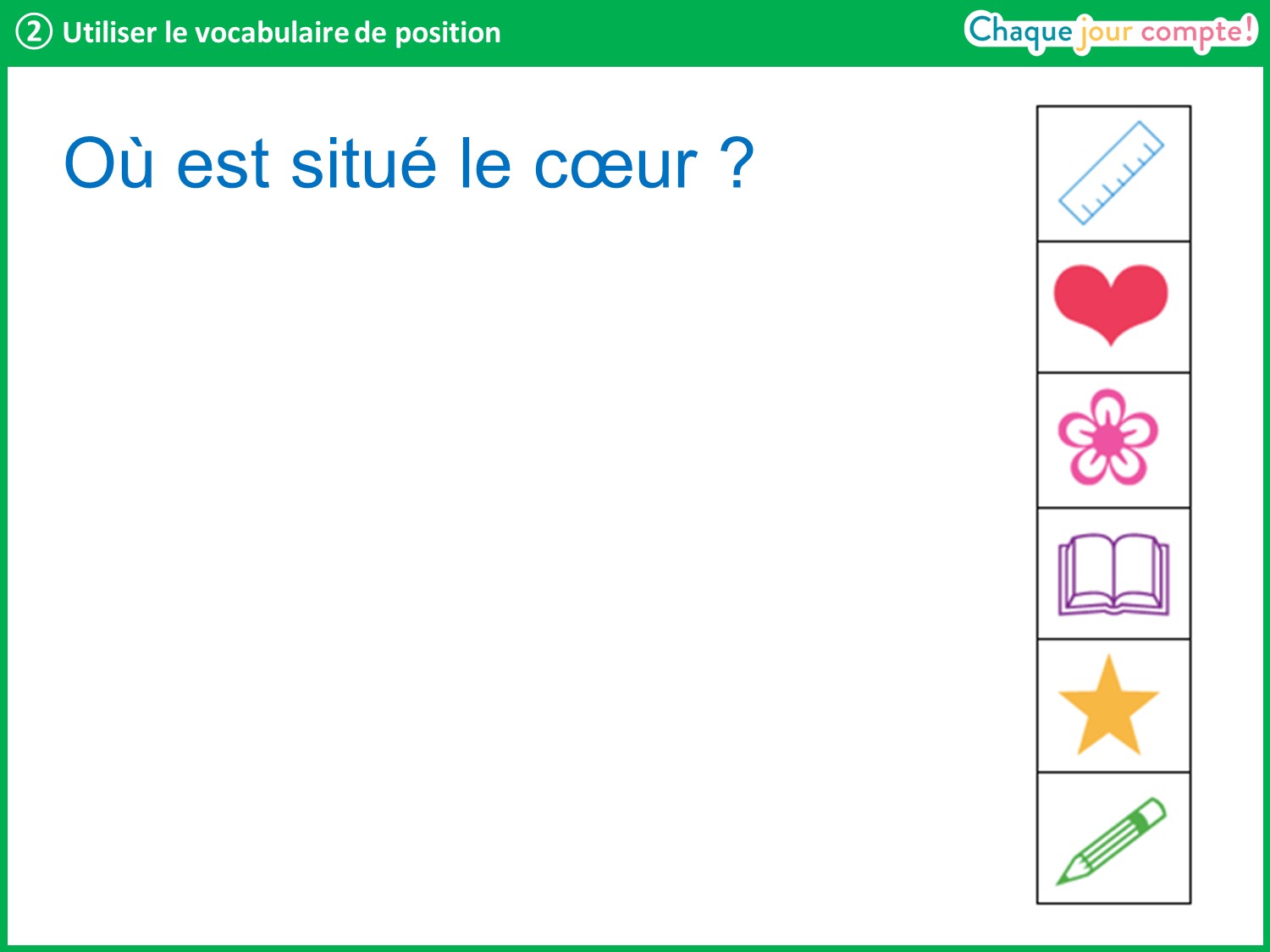 [Speaker Notes: Où est situé le cœur ? Il y a plusieurs façons de le situer. 
Expliquer aux élèves que, dans cette partie, le terme entre ne sera pas utilisé pour permettre de travailler avec d'autres mots.
Laisser quelques secondes, puis interroger les élèves, en ne gardant que les phrases réponses contenant au-dessus et au-dessous.]
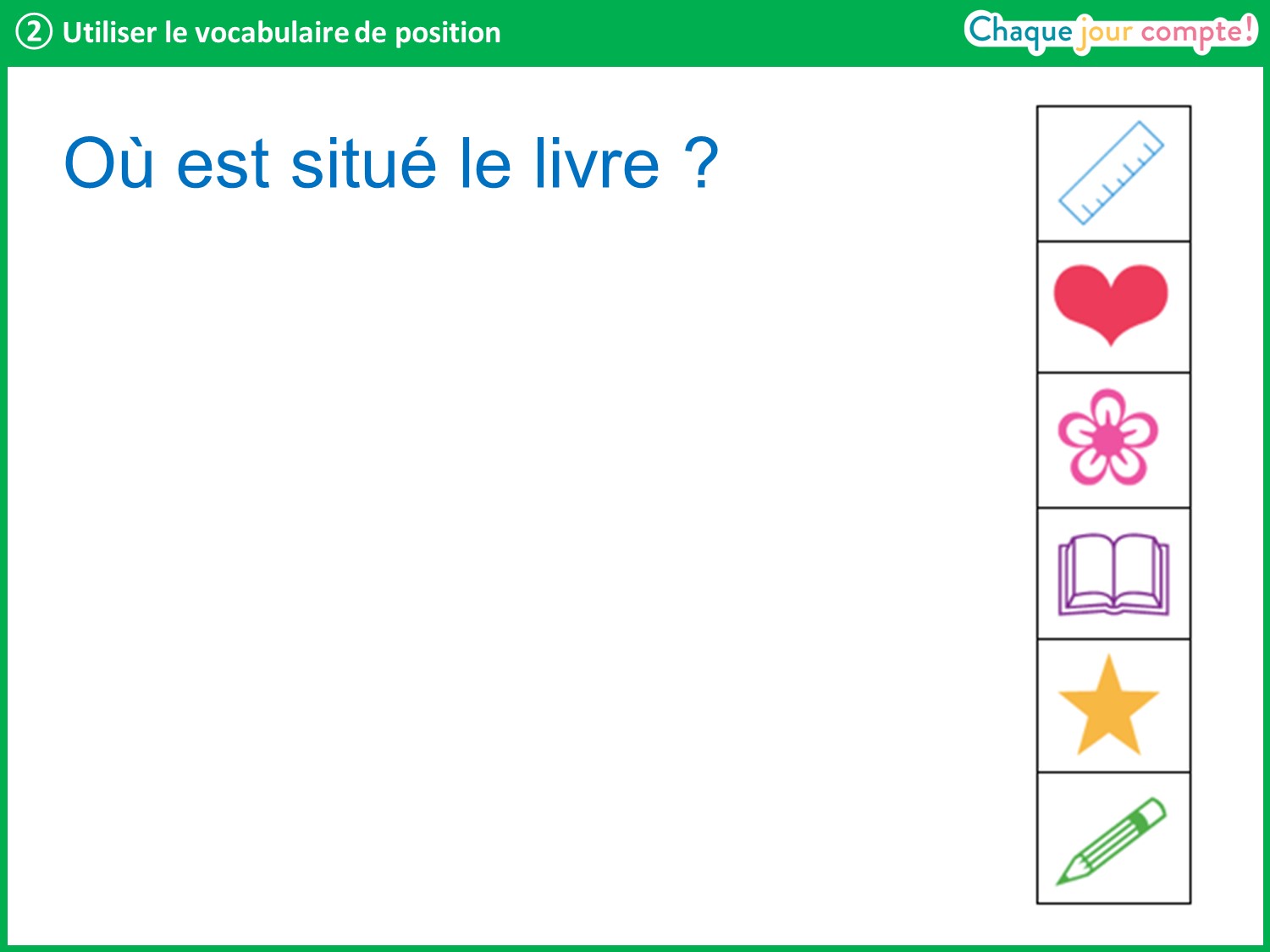 [Speaker Notes: Même démarche.]
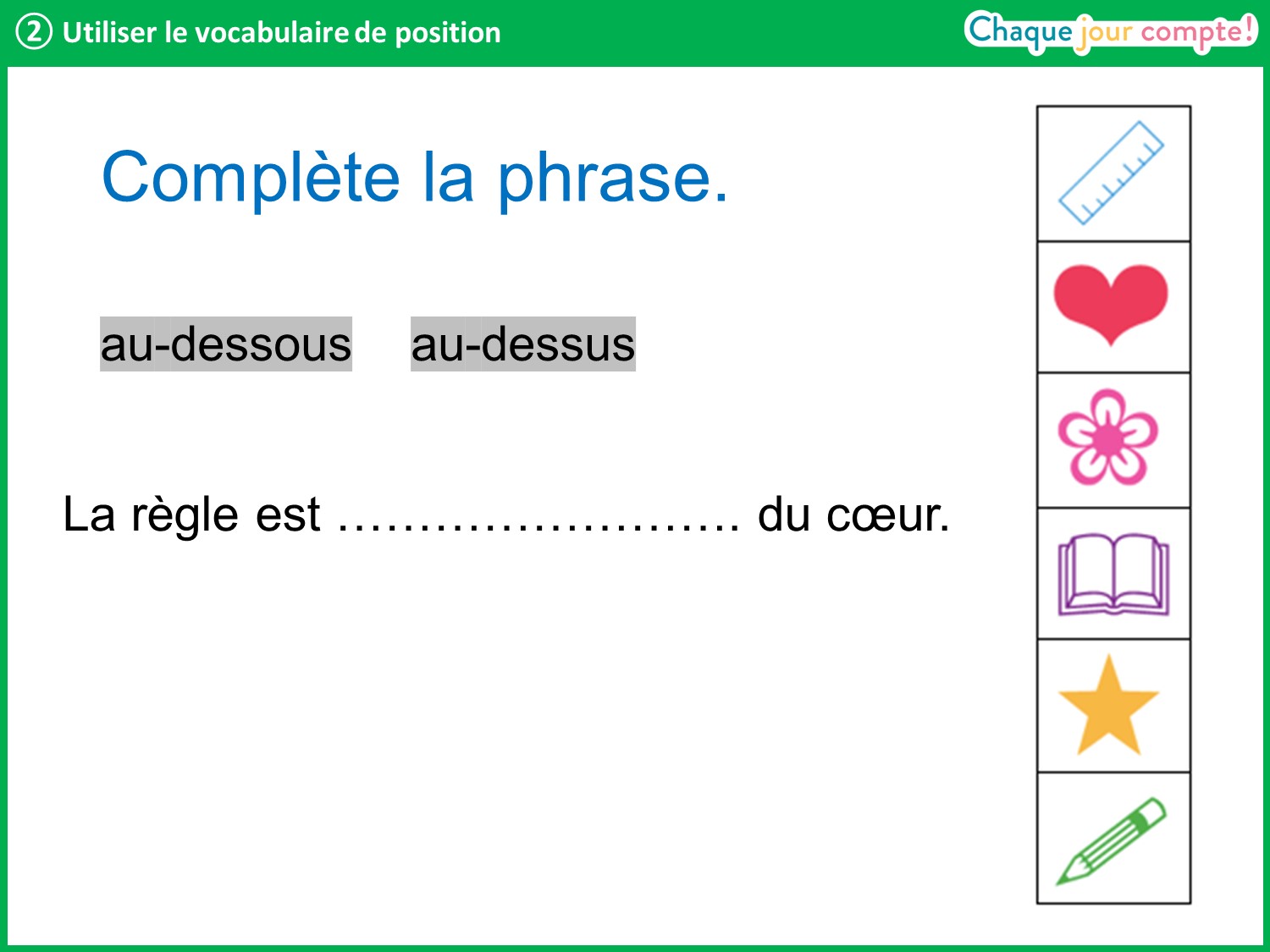 [Speaker Notes: Vous devez compléter la phrase à l’aide des mots proposés : au-dessous ou au-dessus (pointer les mots). 
Écrivez les mots manquants sur vos ardoises. 
Laisser un instant, puis interroger un élève. Demander à un autre de valider ou non la réponse proposée.
Compléter les pointillés.]
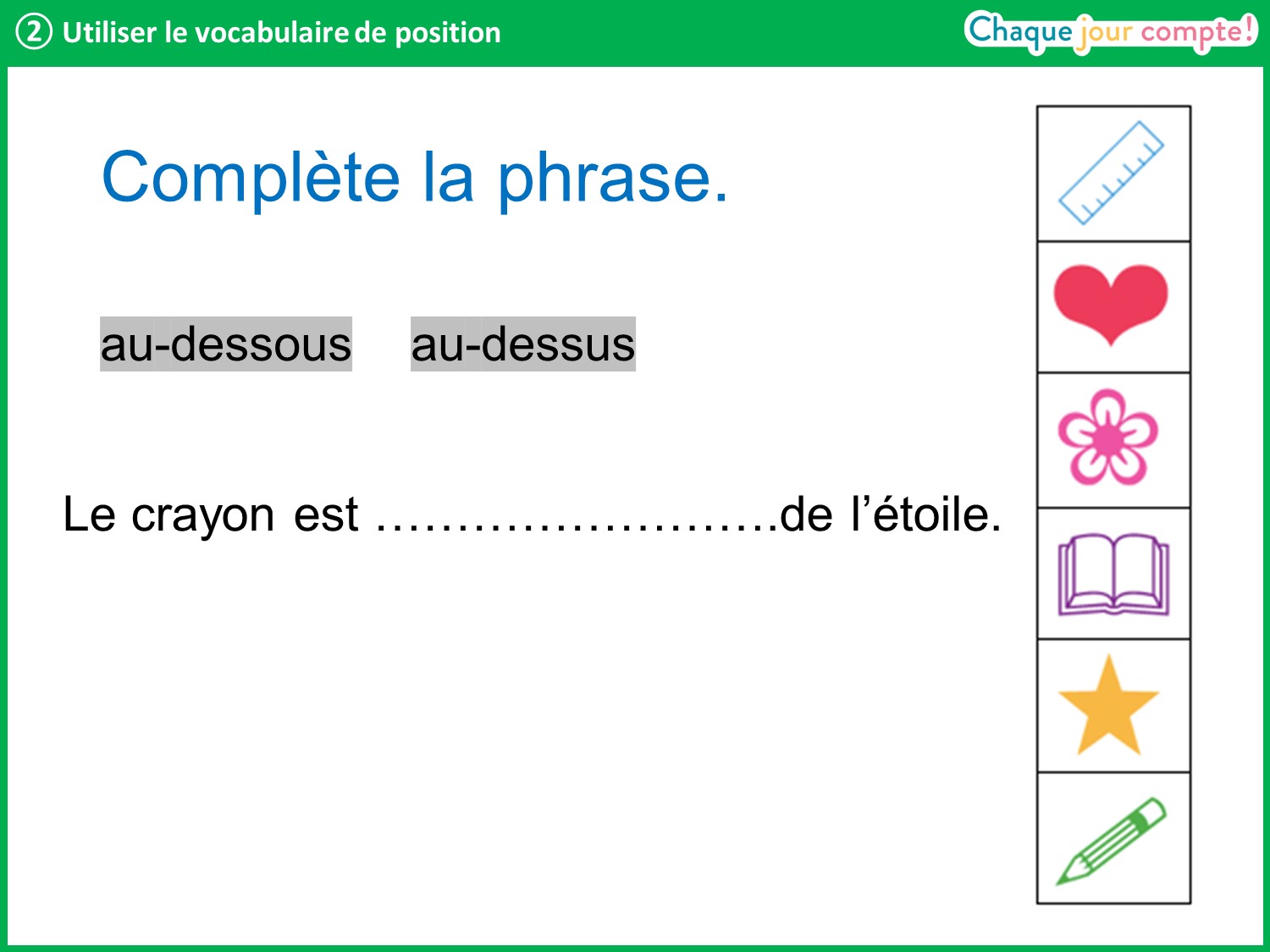 [Speaker Notes: Même démarche.]
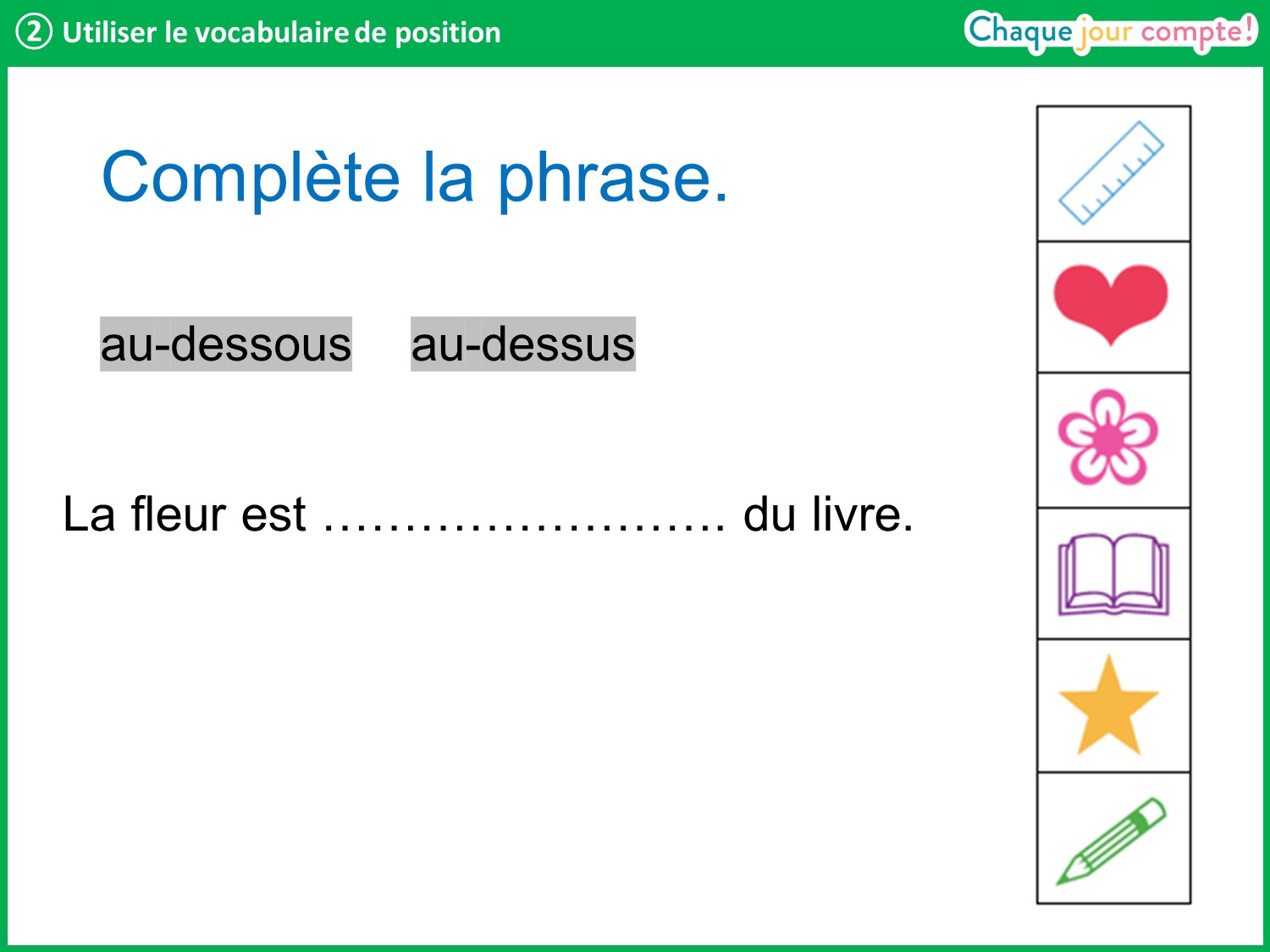 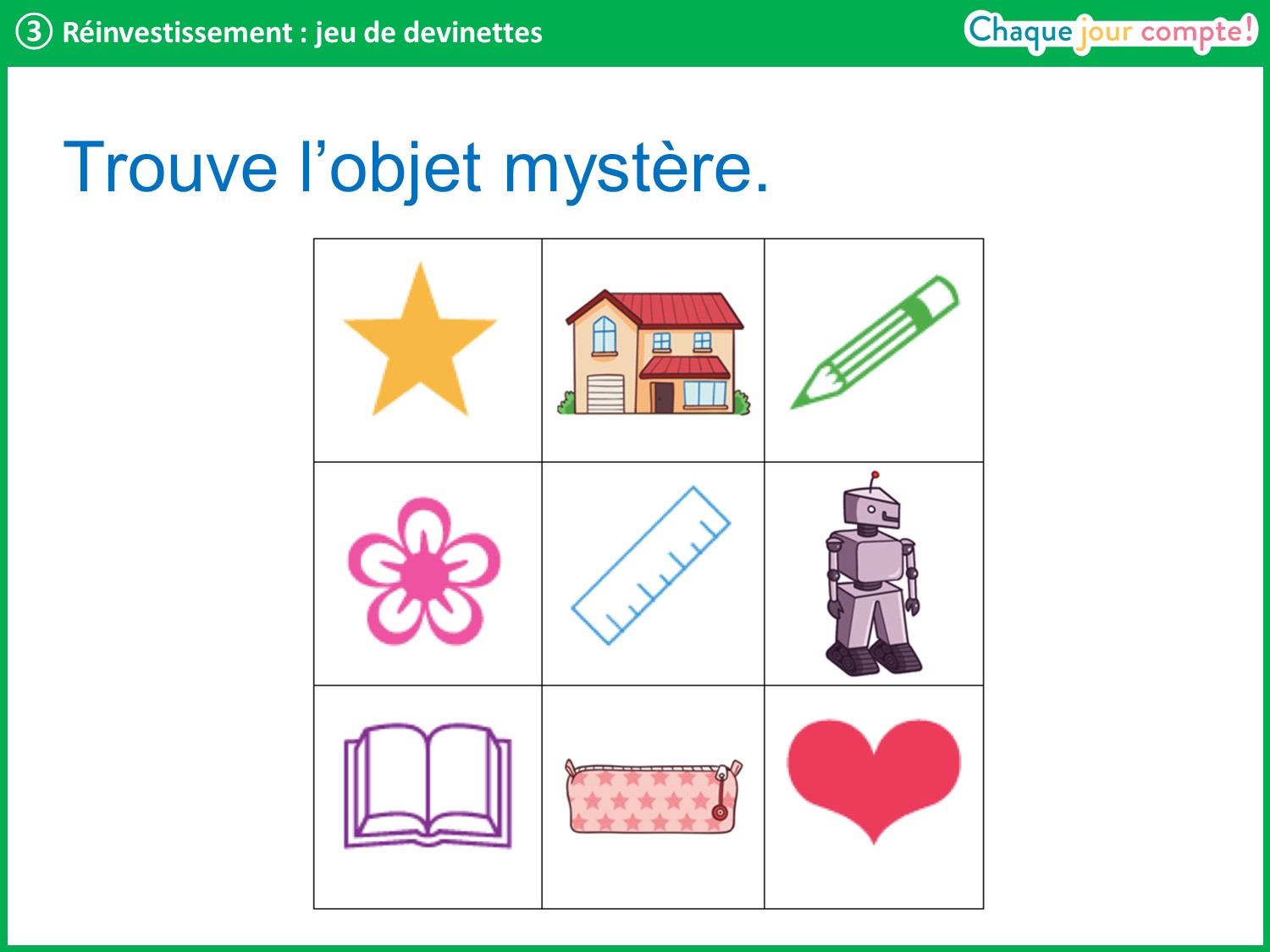 [Speaker Notes: Maintenant, je vais choisir un objet dans ma tête et, pour deviner quel est cet objet, vous allez me poser des questions auxquelles je ne répondrai que par « oui » ou « non ». Je ne répondrai pas à des questions qui donnent directement le nom de l’objet ou portent sur les couleurs.
Vous ne pourrez proposer une réponse que si j’ai répondu « oui » à votre question.
Par exemple, si vous me demandez : « est-ce que l’objet mystère est juste à droite de l’étoile ? » et que je vous réponds « oui », alors vous pouvez me dire : « je pense que l’objet mystère est la maison ». 
Le jeu se termine lorsque l'objet est trouvé par un élève. Faire deviner un ou plusieurs objets mystères selon le temps disponible.]
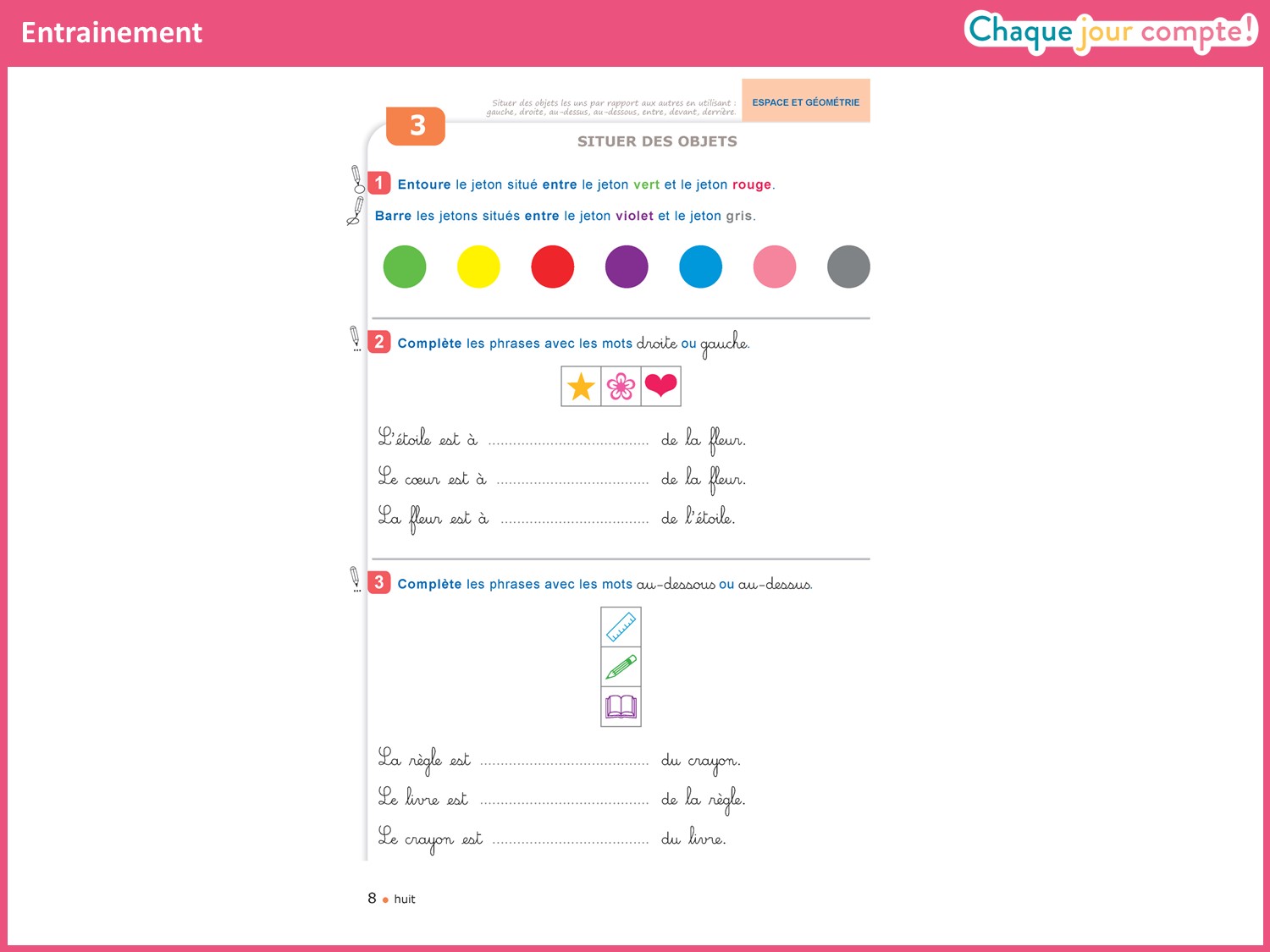 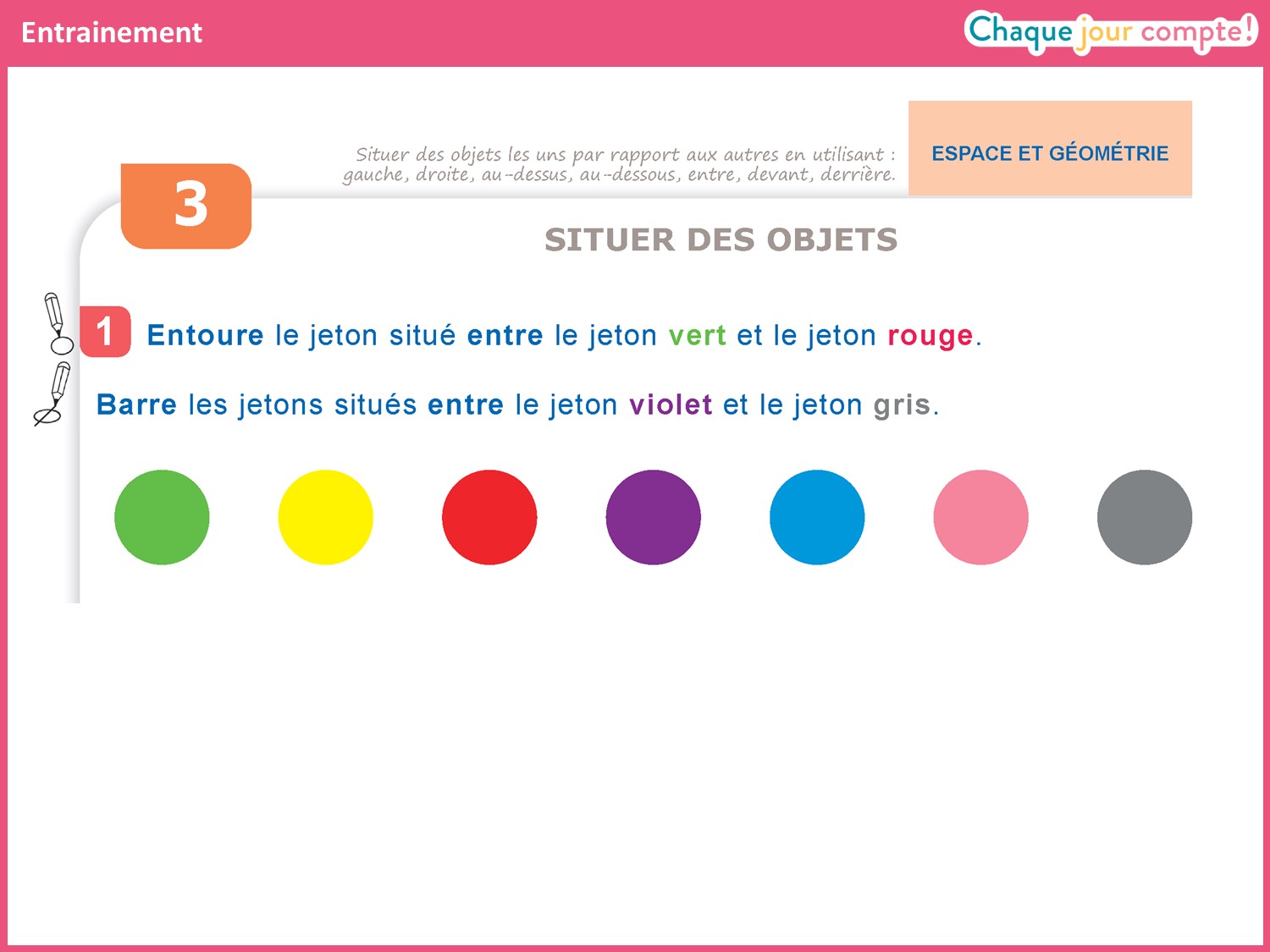 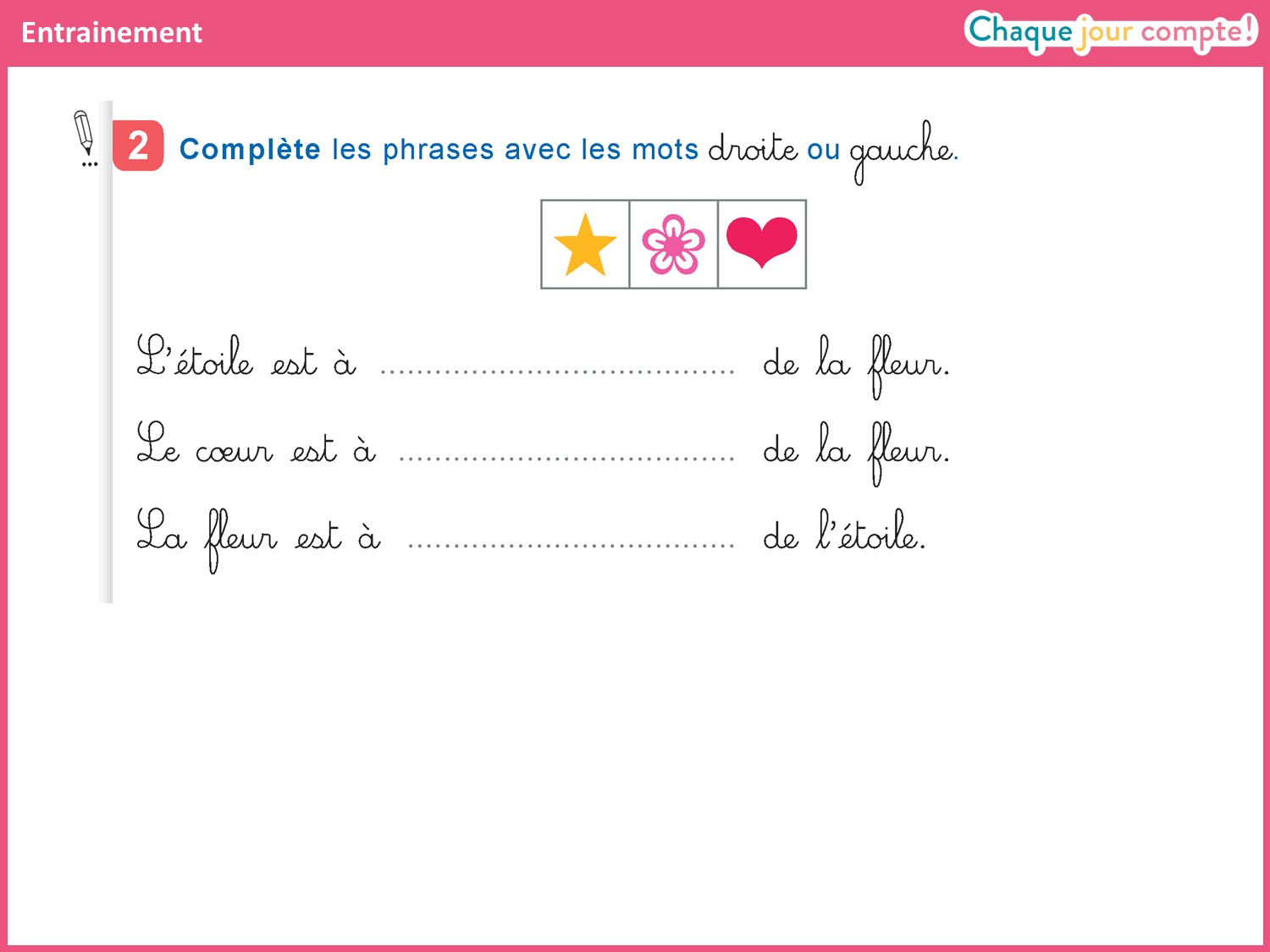 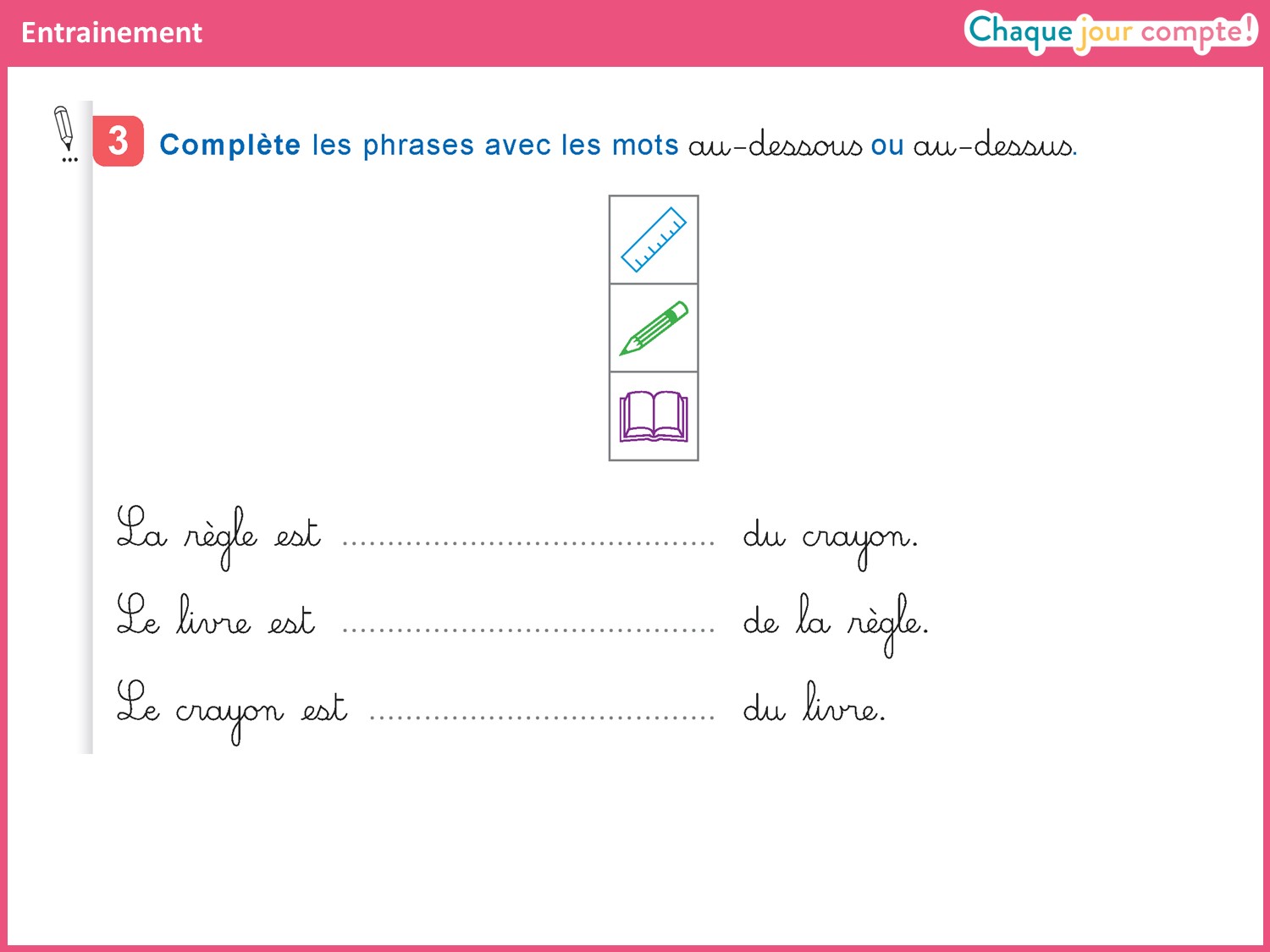 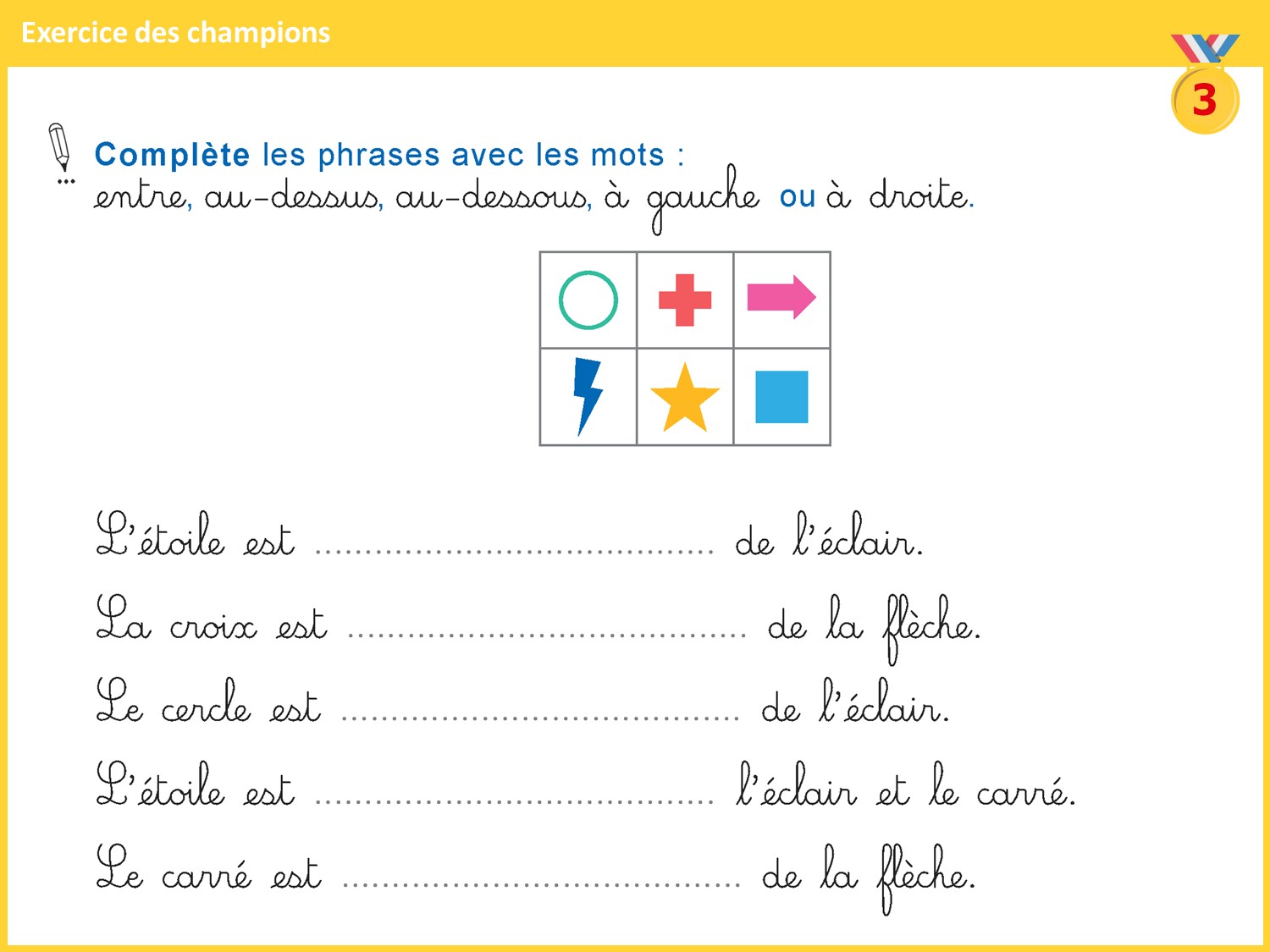 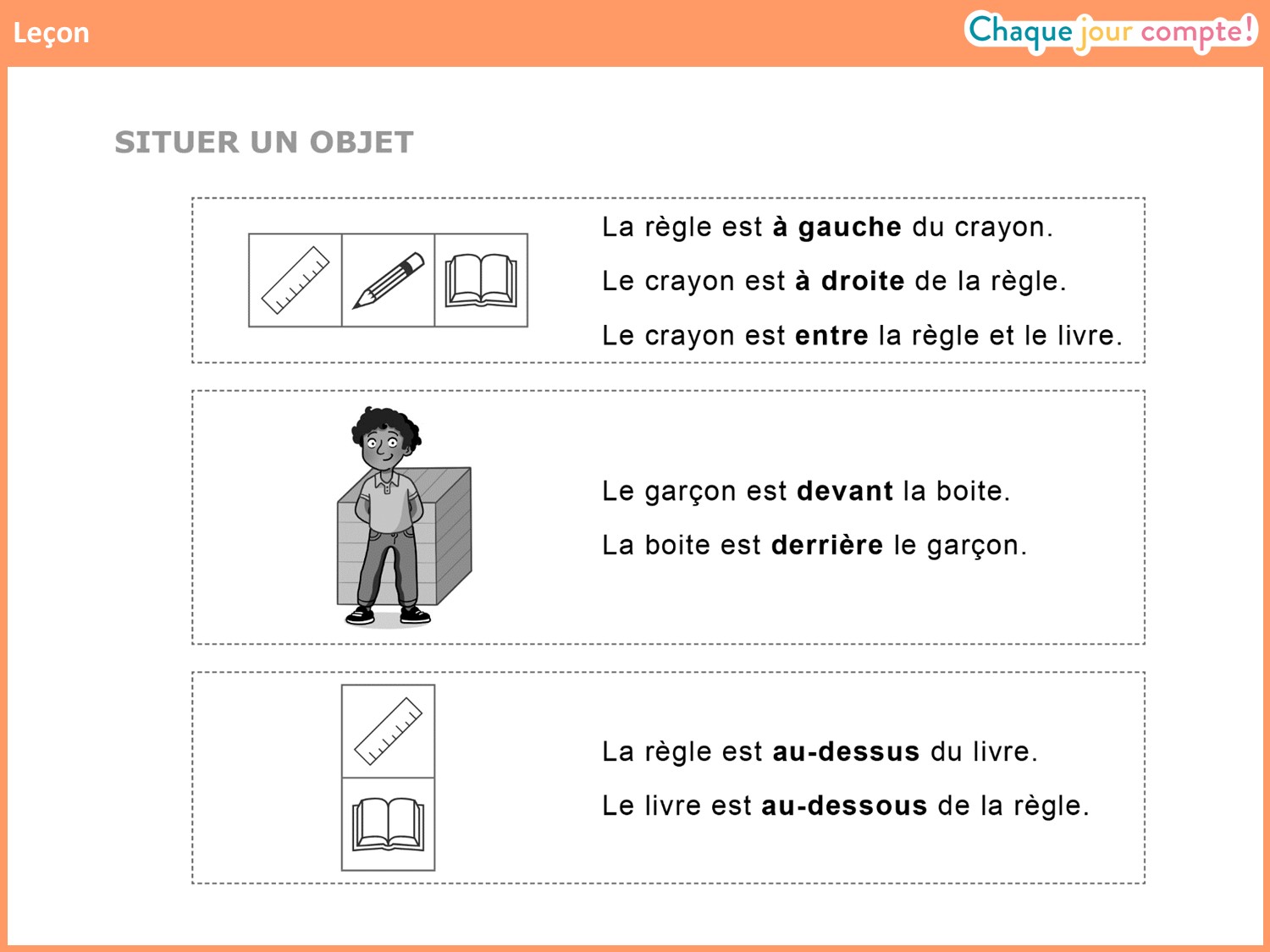 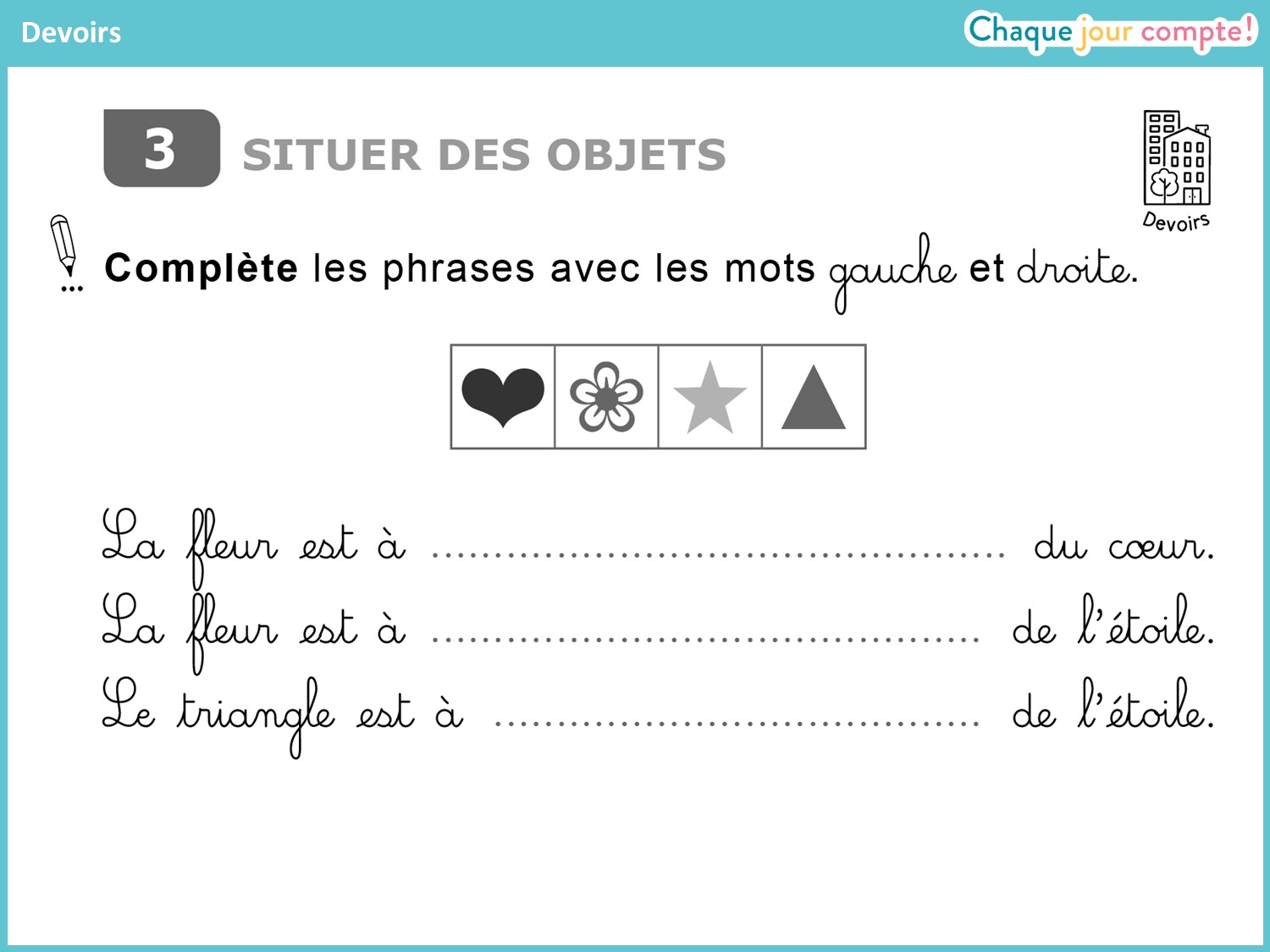